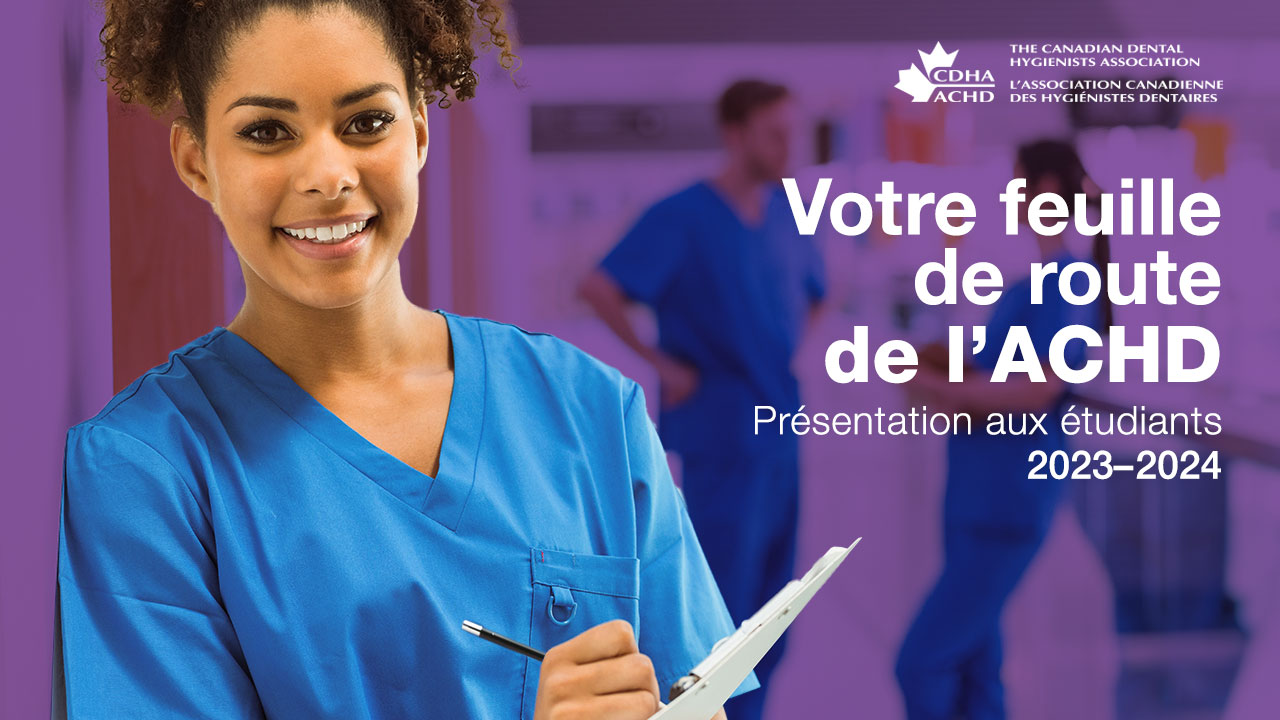 [Speaker Notes: Félicitations d’avoir choisi une carrière gratifiante! 

Bonjour, mon nom est (nom et mes antécédents sont).

L’exposé qui suit vous présentera l’Association canadienne des hygiénistes dentaires, aussi appelée l’ACHD, et vous montrera comment l’adhésion à l’ACHD peut rendre la carrière que vous commencez encore plus enrichissante.
 
Afin de vous préparer en vue de votre carrière, vous aurez besoin de soutien, d’accès aux ressources nécessaires et d’occasions de perfectionnement professionnel. C’est là où l’ACHD peut vous aider!]
Message de la présidente
[Speaker Notes: Donnons le coup d’envoi en regardant la vidéo de bienvenue spéciale présentée par la présidente de l’ACHD du Québec, Francine Trudeau.

https://youtu.be/7BIGoiZiPrM]
Adhésion à titre de membre étudiant
L’Adhésion étudiante est GRATUITE!
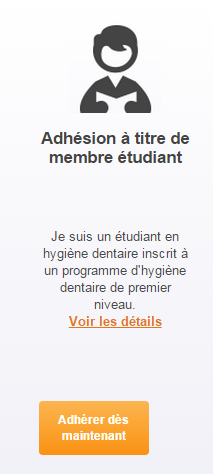 Nouveaux membres étudiants 
achd.ca/adherer
[Speaker Notes: L’adhésion à l’ACHD est GRATUITE pour les étudiants, alors prenez un instant et adhérez en ligne aujourd’hui afin de bénéficier des avantages que la présidente de l’ACHD vient tout juste de mentionner. Nous examinerons plus en détail certains de ces avantages sous peu.]
L’ACHD : Votre association nationale
Mission de l’ACHD
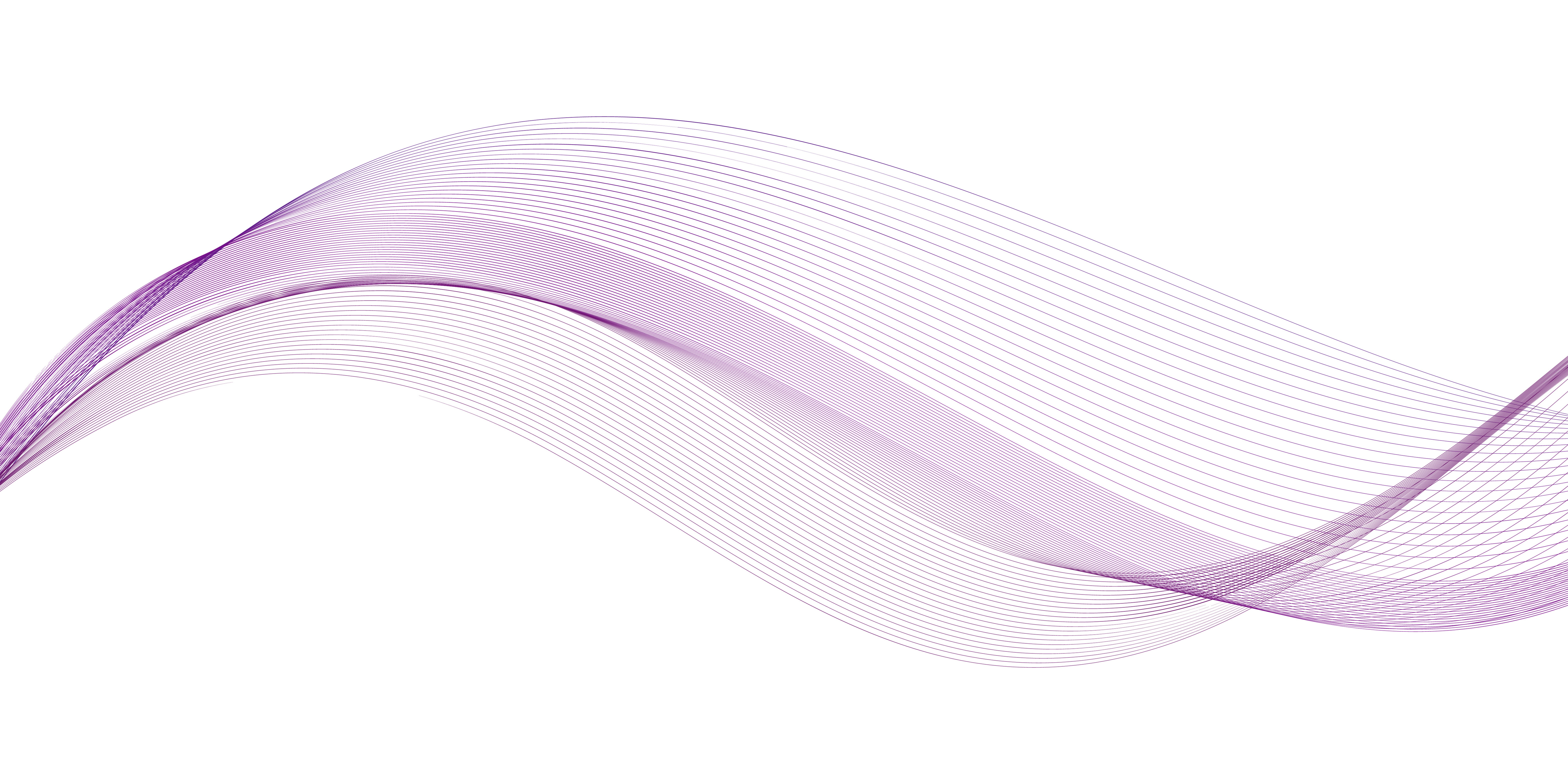 [Speaker Notes: Parlons des raisons pour lesquelles l’ACHD existe. Quelqu’un connaît-il la mission de l’ACHD? 

[faire une pause et voir si quelqu’un répond]

À l’aide de [utiliser l’émoji du pouce levé/main levée], qui pense que l’ACHD est la voix du public? D’accord...

À l’aide de [utiliser l’émoji du pouce levé/main levée] encore une fois, qui pense que nous sommes la voix des hygiénistes dentaires?

Ceux d’entre vous qui ont réagi à la deuxième question, vous avez raison. L’ACHD est la voix des hygiénistes dentaires.]
[Speaker Notes: L’ACHD est la voix nationale et collective de plus de 31 000 hygiénistes dentaires qui travaillent au Canada et représente directement plus de 22 000 membres comprenant étudiants. Le rôle primaire ou le mandat de l’ACHD est de faire progresser la profession d’hygiéniste dentaire, de soutenir ses membres et de contribuer à la santé buccodentaire et au bien-être général de toutes les personnes qui habitent au Canada.]
L’historique de l’hygiène dentaire
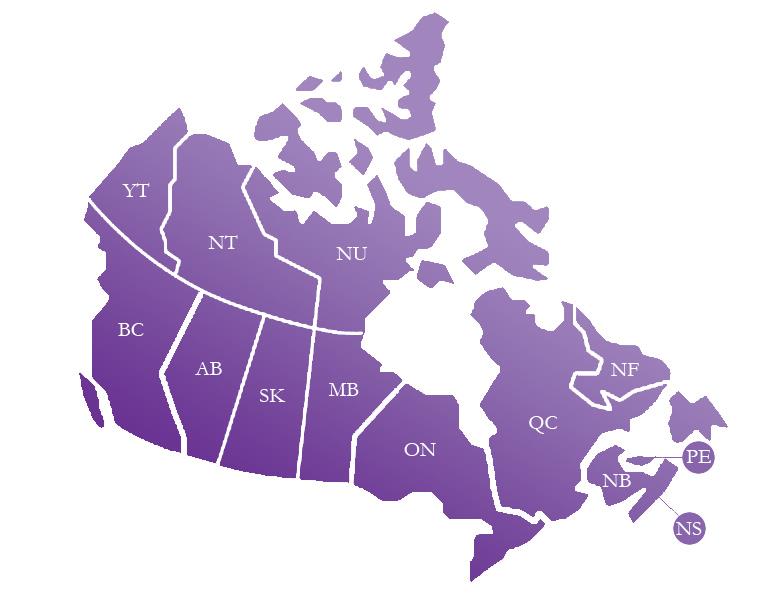 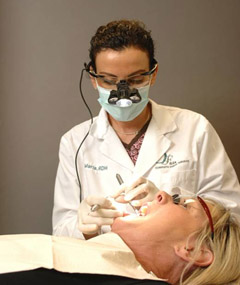 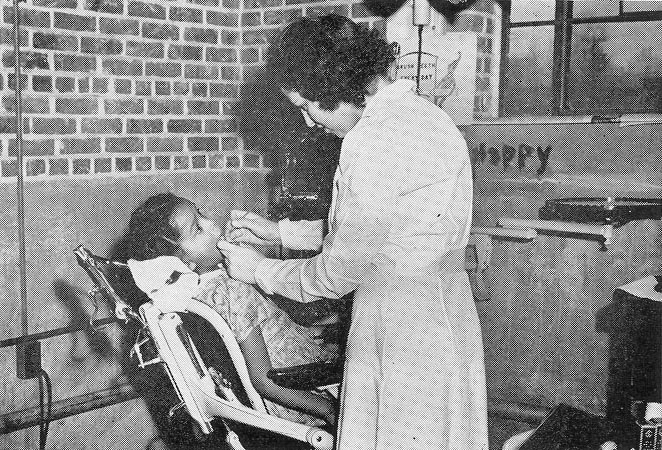 [Speaker Notes: Examinons le contexte historique sur le plan de la reconnaissance juridique de l’hygiène dentaire au Canada :

En 1947, l’hygiène dentaire a été reconnue en tant que profession de la santé en Ontario. 
En 1963, comme nous l’avons mentionné, l’Association canadienne des hygiénistes dentaires a été créée.
Au milieu des années 1970 et particulièrement du début des années 1990 à aujourd’hui, l’hygiène dentaire a progressivement obtenu le droit à l’autoréglementation et le statut professionnel. 
 
De nos jours, les hygiénistes dentaires peuvent travailler de manière autonome et sans supervision, sauf dans certaines régions du Nord. L’Île-du-Prince-Édouard est la dernière province à s’être vue octroyer le statut d’autoréglementation. Un nouvel organisme de réglementation a été créé pour mettre en place les protocoles et les processus de la profession. Les hygiénistes de l’Île-du Prince-Édouard sont maintenant autorisés à travailler indépendamment d’un dentiste pour augmenter l’accès aux soins.]
Conseil d’administration : À votre service
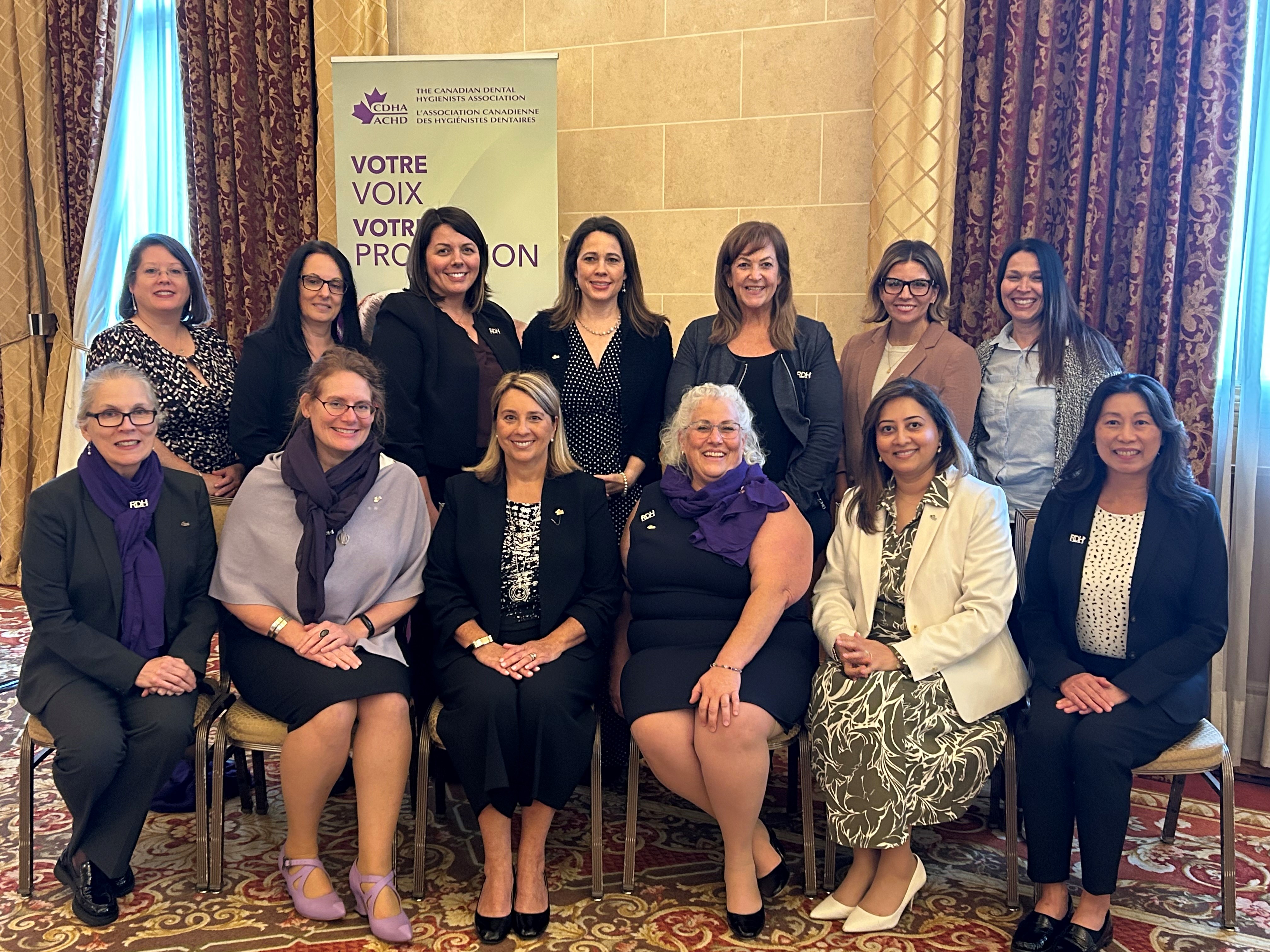 [Speaker Notes: Un conseil d’hygiénistes dentaires, représentant les dix provinces et le Nord, dirige l’ACHD.

Le conseil et les membres du personnel mettent l’accent sur cinq grands domaines :

Les connaissances professionnelles
Le contexte de la politique gouvernementale 
L’exercice professionnel
La reconnaissance publique
Leadership]
Personnel : À votre service
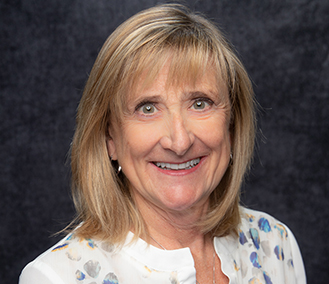 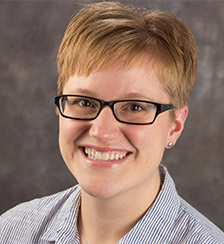 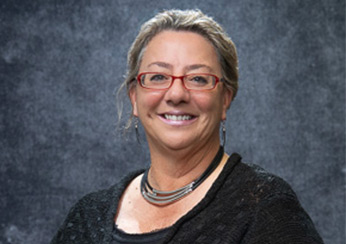 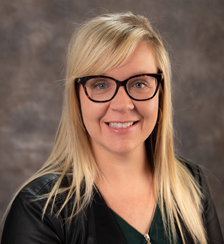 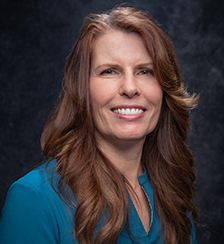 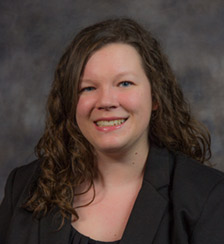 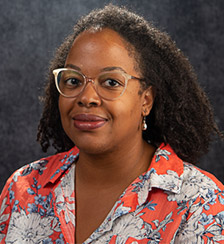 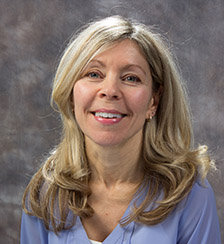 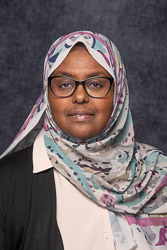 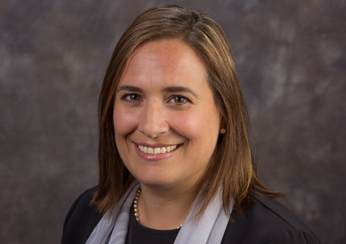 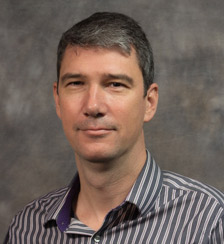 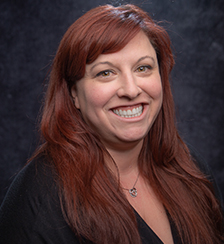 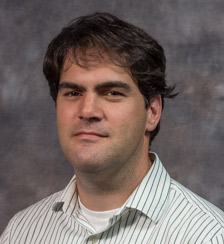 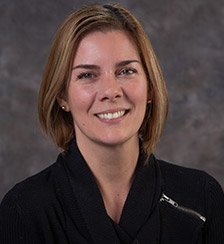 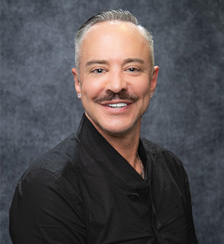 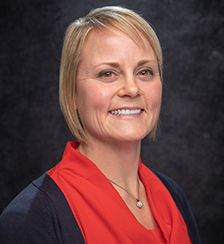 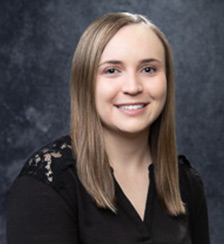 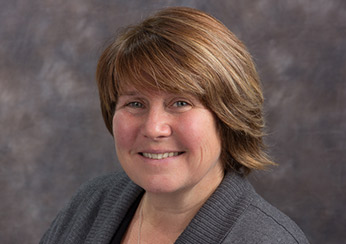 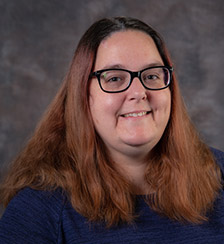 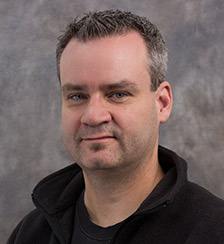 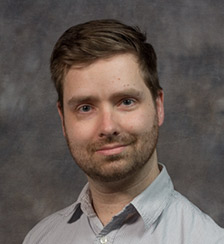 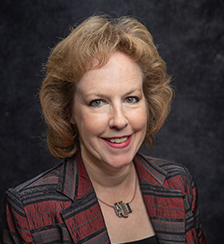 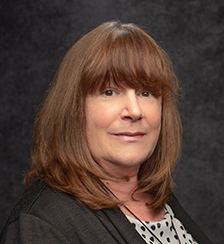 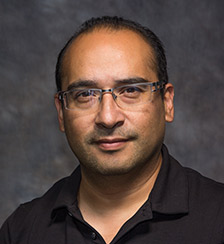 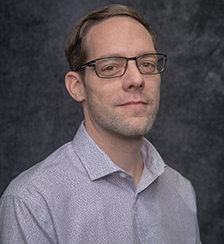 [Speaker Notes: L’ACHD est gérée par les membres du personnel du bureau national à Ottawa.

Les membres du personnel de l’ACHD ont pour mission de vous servir. Consultez notre site Web, communiquez avec nous par téléphone, par courriel ou par l’entremise des médias sociaux.]
Organismes d’hygiène dentaire
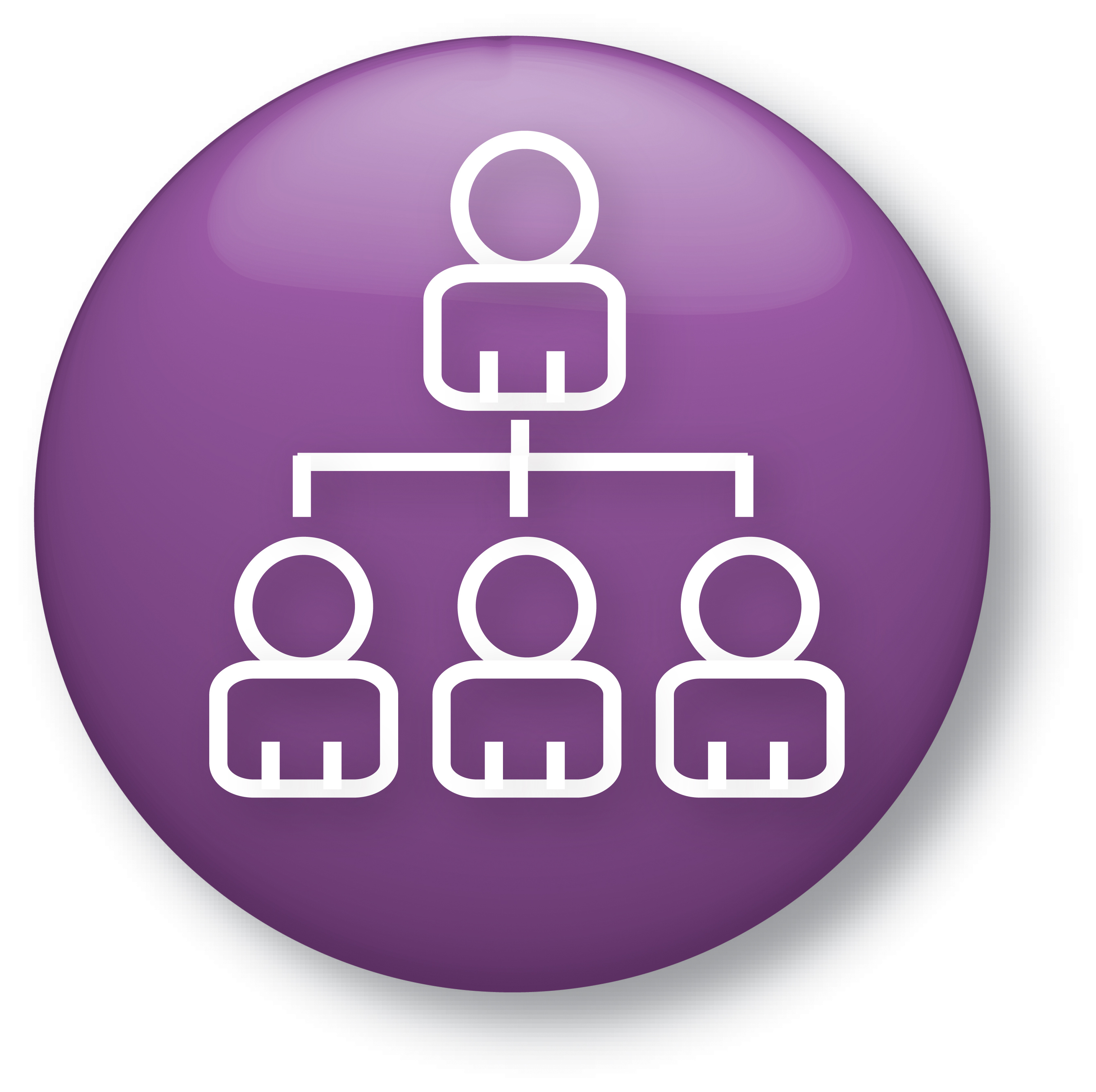 Organismes nationaux
Organismes provinciaux de réglementation
Associations professionnelles
Associations provinciales
[Speaker Notes: La profession comprend plusieurs organisations clés. Chaque organisation assume des responsabilités et des rôles différents. Il est important de comprendre chacune de ces organisations et le rôle qu’elles joueront dans votre carrière d’hygiéniste dentaire. Penchons-nous sur le fonctionnement de chaque organisation au sein de la profession.]
Organismes nationaux
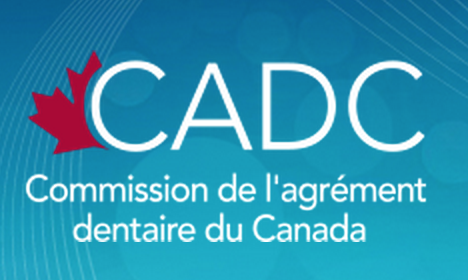 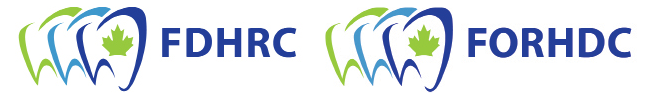 Commission de l’agrément dentaire du Canada (CADC)
Fédération des organismes de réglementation de l’hygiène dentaire du Canada (FORHDC)
[Speaker Notes: Les organisations nationales associées à l’hygiène dentaire comprennent :

La Commission de l’agrément dentaire du Canada. Le rôle premier de la CADC est d’évaluer les programmes d’hygiène dentaire à travers le Canada afin d’assurer qu’ils soient conformes aux normes nationales en matière d’éducation de l’hygiène dentaire. 
De plus, la Fédération des organismes de réglementation en hygiène dentaire du Canada (FORHDC) regroupe tous les organismes de réglementation provinciaux du Canada. Sa mission est de fournir un leadership national en matière de réglementation en hygiène dentaire pour la protection de la population. Ils ont également développé et géré l’examen de certification nationale en hygiène dentaire.]
Organismes provinciaux de réglementation
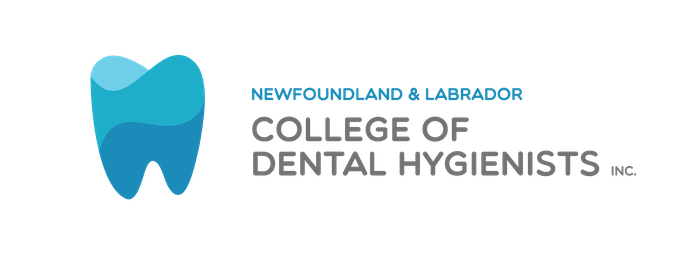 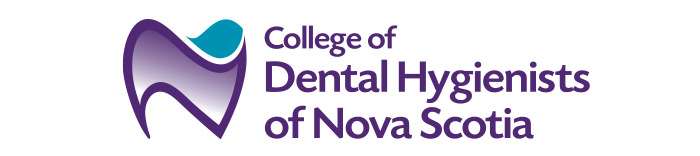 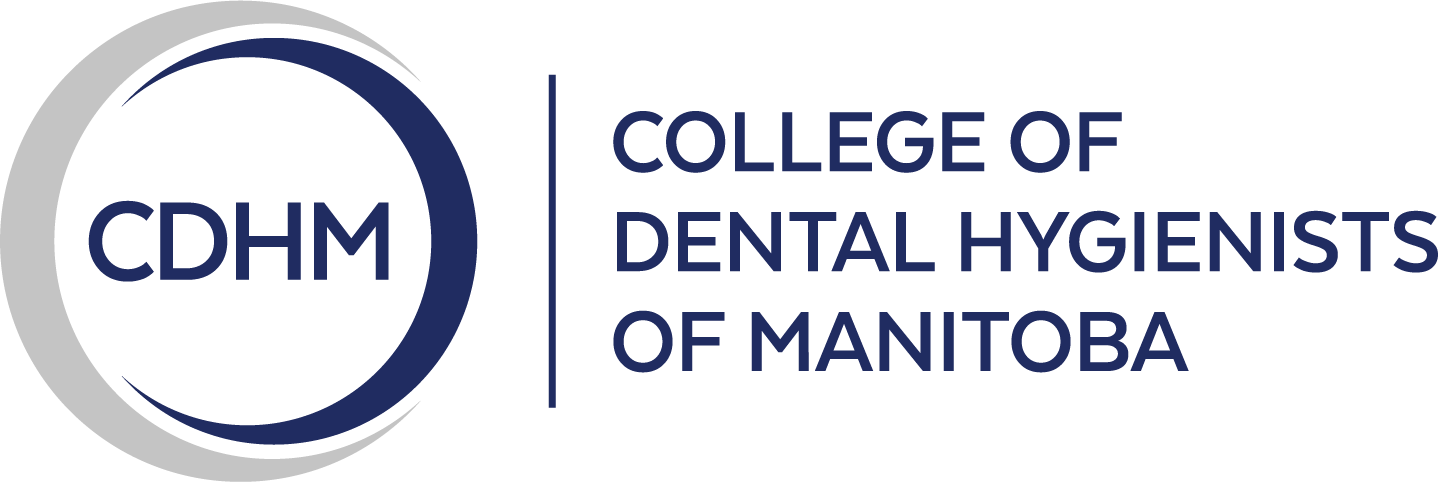 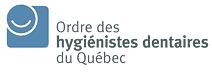 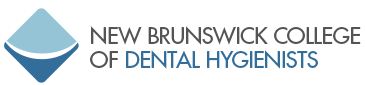 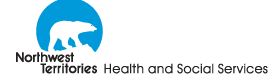 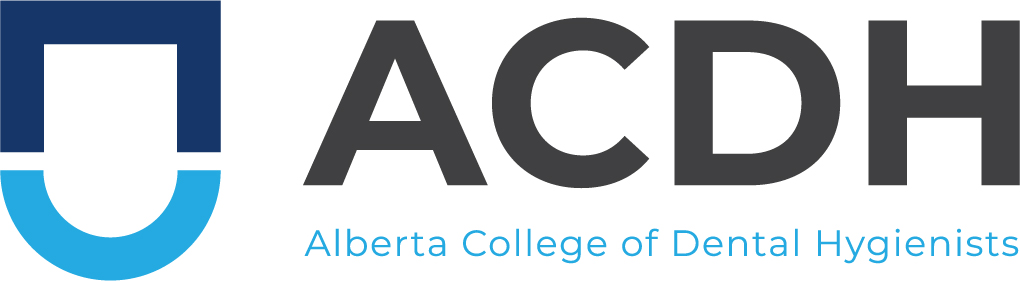 Department of Health and Social Services, Government of Nunavut
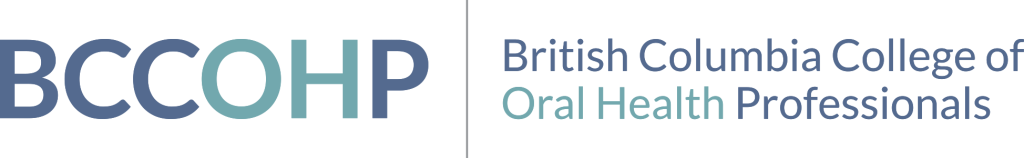 Department of Community Services, Government of Yukon
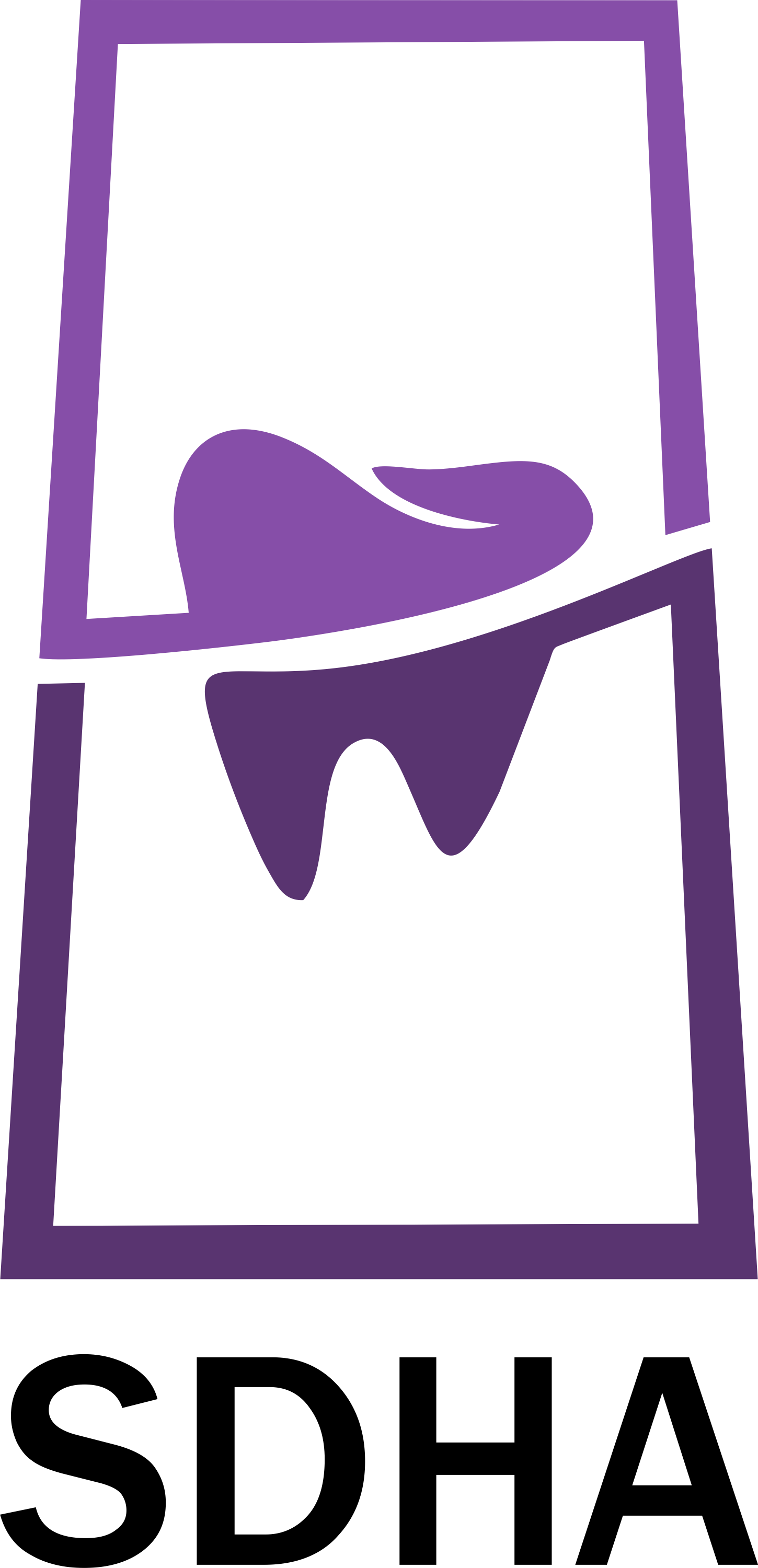 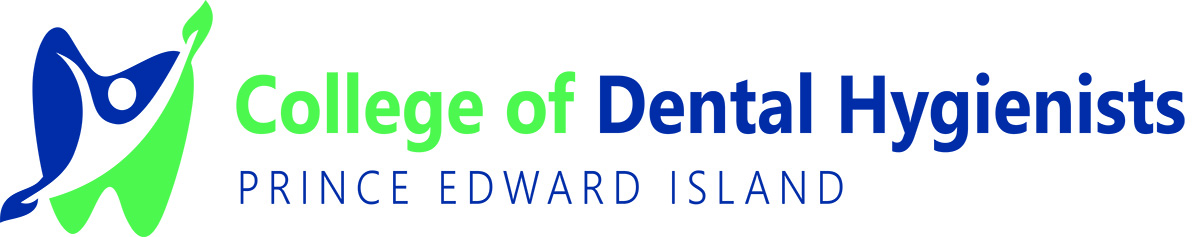 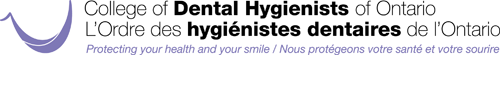 [Speaker Notes: Les organisations provinciales comprennent les organismes provinciaux de réglementation en hygiène dentaire, qui réglementent la profession de l’hygiène dentaire et assurent que les hygiénistes dentaires ont satisfait aux critères de certification de leur province ou de leur territoire. Ils sont là pour s’assurer que vous, en tant qu’hygiéniste dentaire, offrez des soins buccodentaires pertinents à vos clients, suivez les protocoles de contrôle et de prévention des infections et vous conformez aux exigences en matière de formation continue pour protéger la santé et la sécurité globale du public. 

Pour exercer au Canada, les hygiénistes dentaires doivent être certifiés ou autorisés par l’organisme provincial ou territorial de réglementation approprié. Les exigences en matière d’enregistrement ou d’autorisation d’exercer, et le champ d’application varie par province ou territoire, c’est pourquoi il est important de les passer en revue lorsque vous décidez de vous inscrire.]
Associations professionnelles en hygiène dentaire
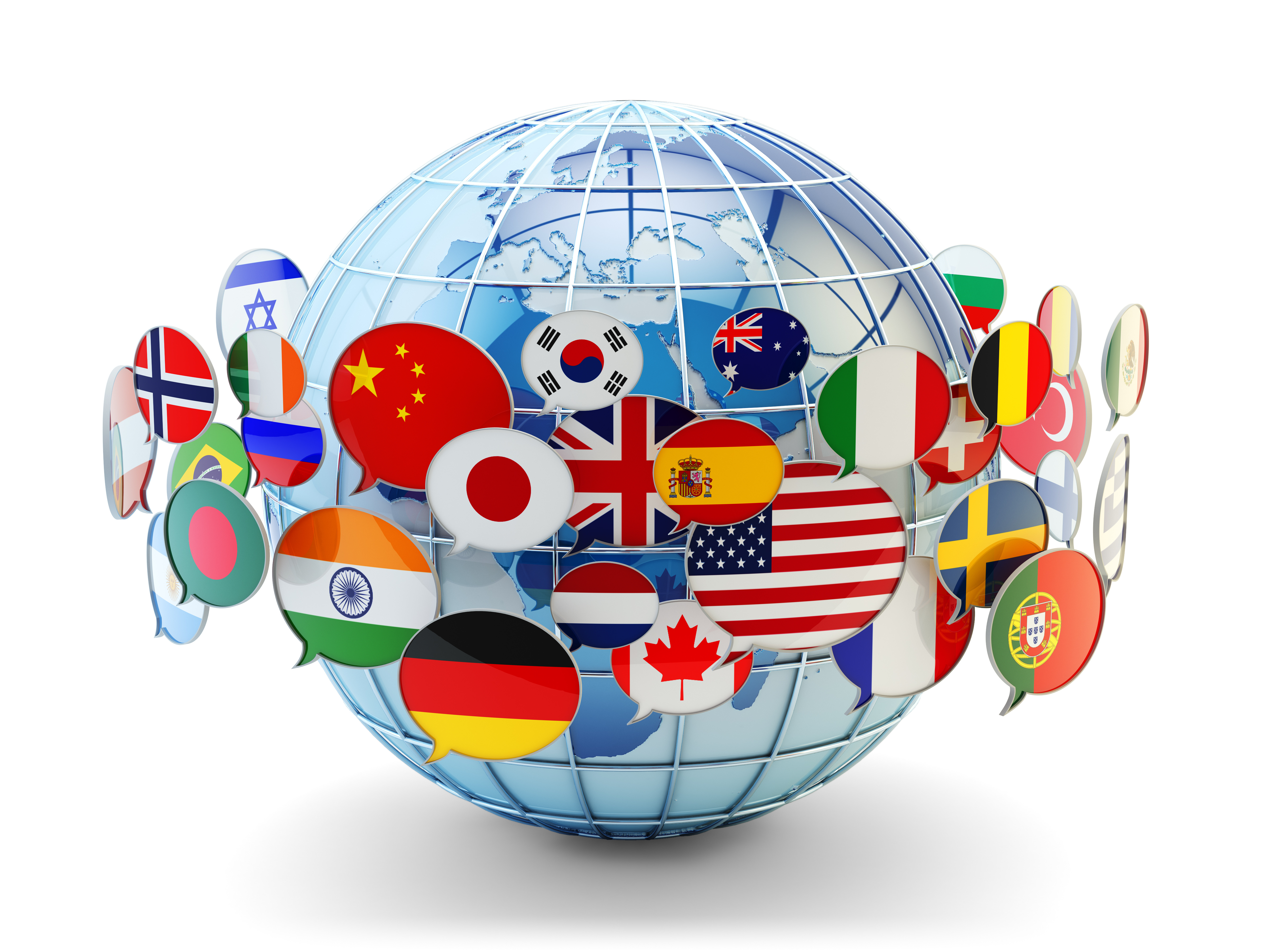 Locales
Provinciales
Nationale : ACHD
Internationale : IFDH
[Speaker Notes: Les associations professionnelles en hygiène dentaire sont mises en place pour faire avancer la profession et pour défendre les droits de ses membres, des hygiénistes dentaires et des étudiants. Il existe différents types d’associations professionnelles. En voici des exemples :

Les associations locales ou les sociétés représentent les hygiénistes dentaires au sein de leur communauté immédiate. 
Les associations provinciales représentent les hygiénistes dentaires à l’échelle provinciale. Les besoins des hygiénistes dentaires peuvent varier sensiblement d’une province ou d’un territoire à l’autre. 
L’ACHD est l’association nationale qui plaide au nom des hygiénistes dentaires du Canada en matière de questions qui touchent la profession dans son ensemble. 
La Fédération internationale des hygiénistes dentaires (IFDH) rassemble les hygiénistes dentaires de 23 pays à travers le monde dans le but de promouvoir la santé buccale à l’échelle mondiale.]
Associations professionnelles en hygiène dentaire
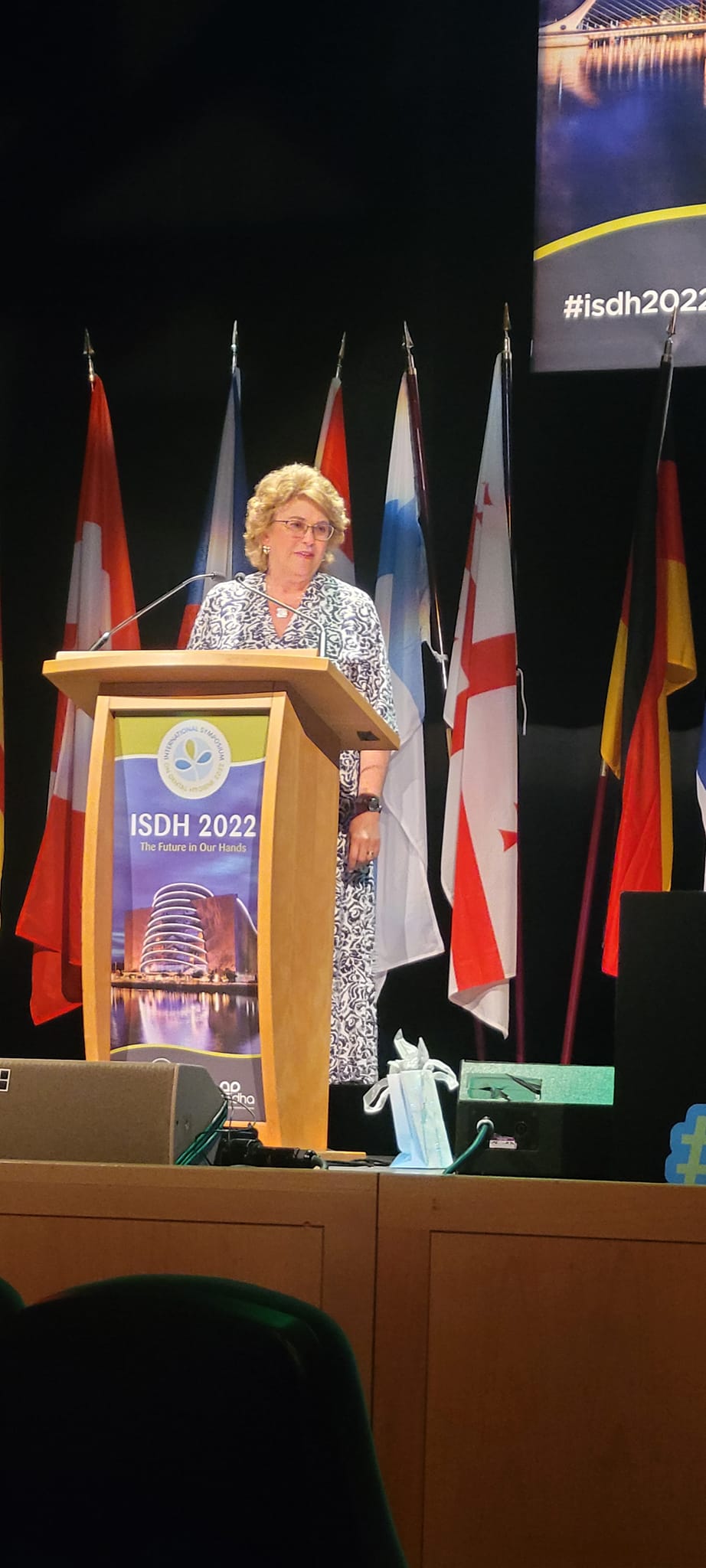 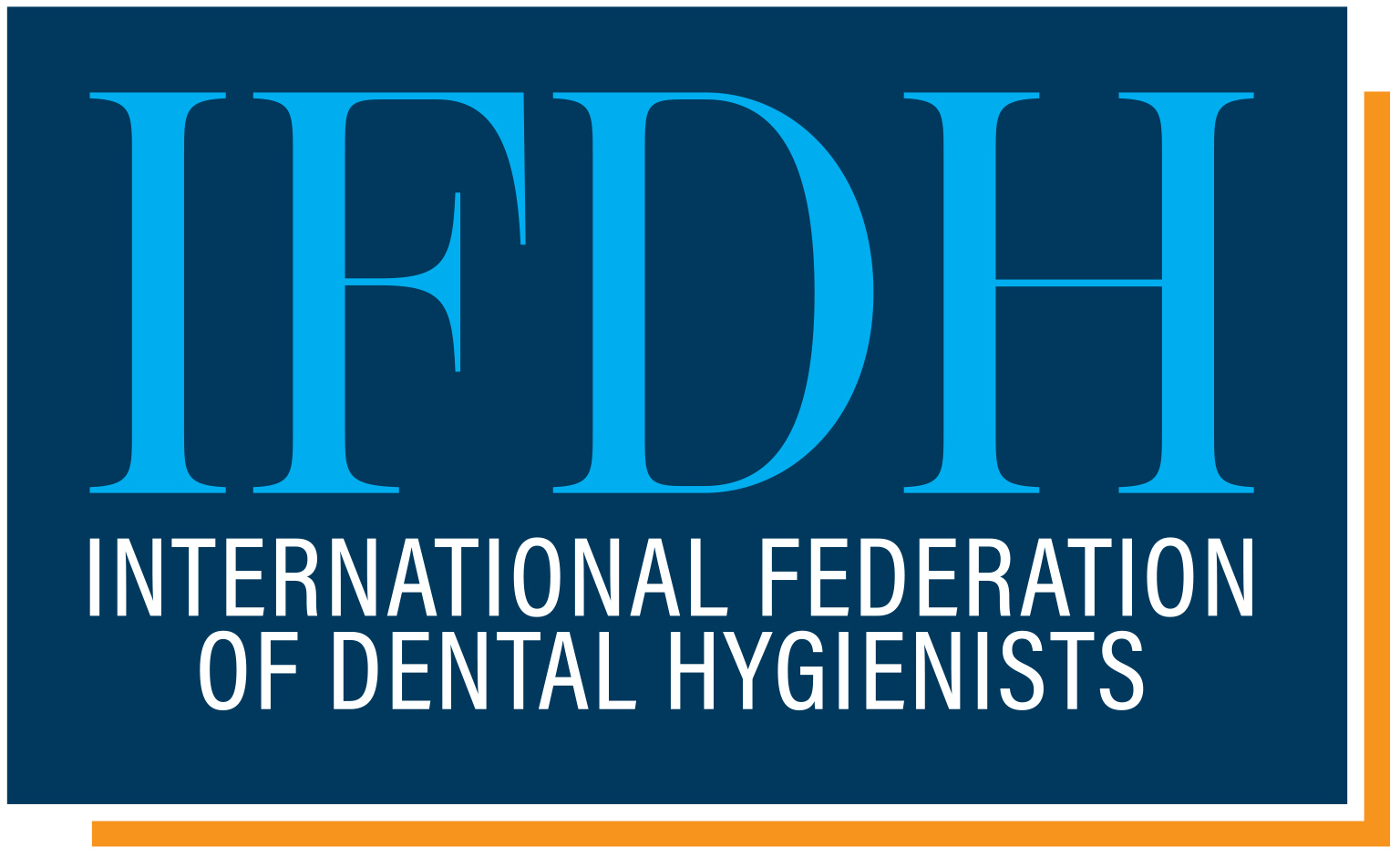 [Speaker Notes: Wanda Fedora, membre de l’ACHD de la Nouvelle-Écosse, est présidente de la Fédération internationale. L’ACHD est ravie d’avoir une Canadienne dans ce poste de leadership!]
Organisations provinciales
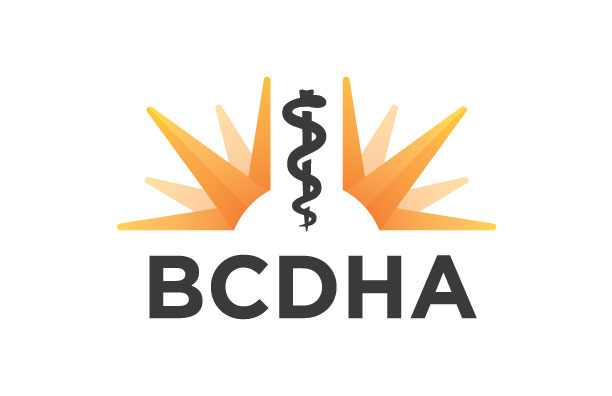 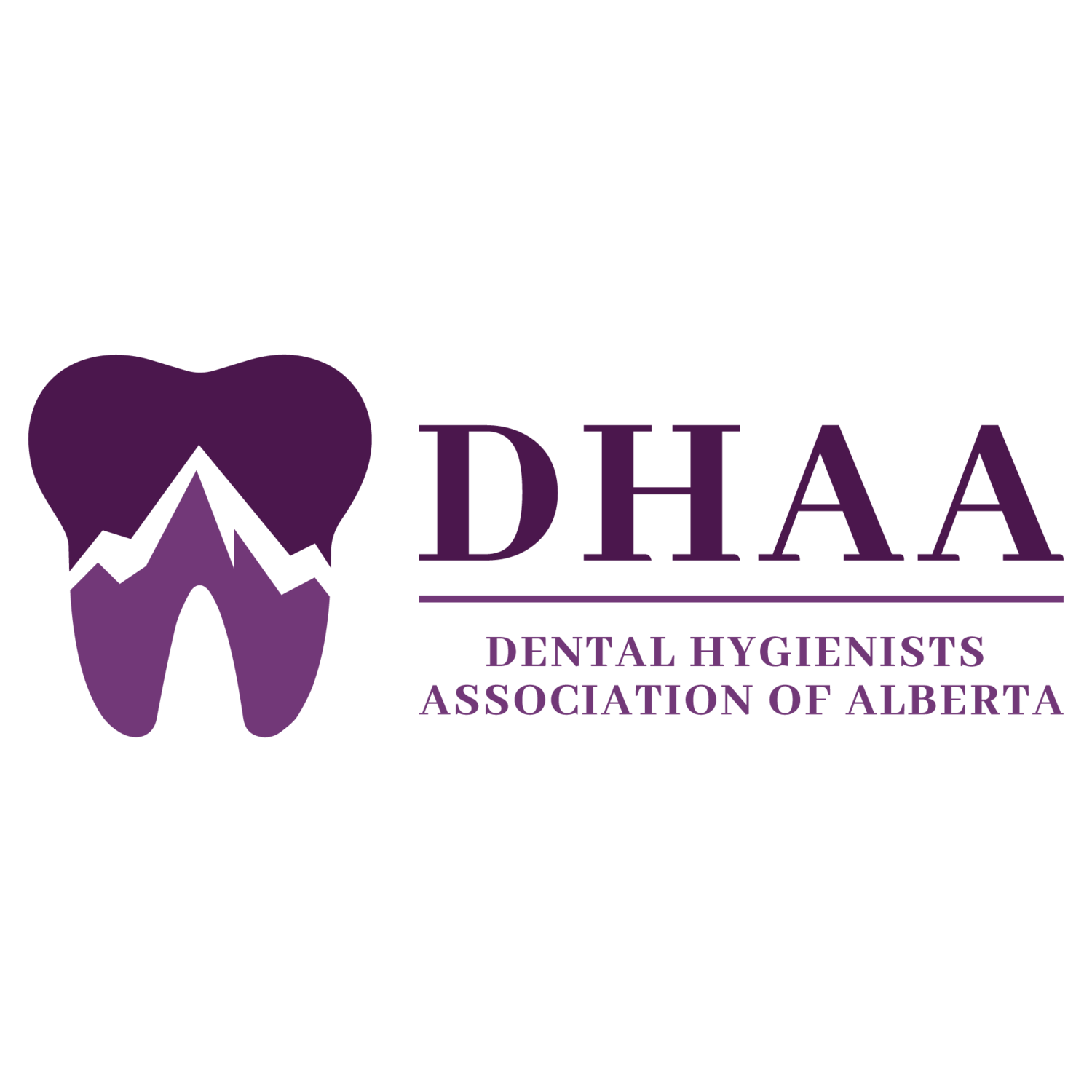 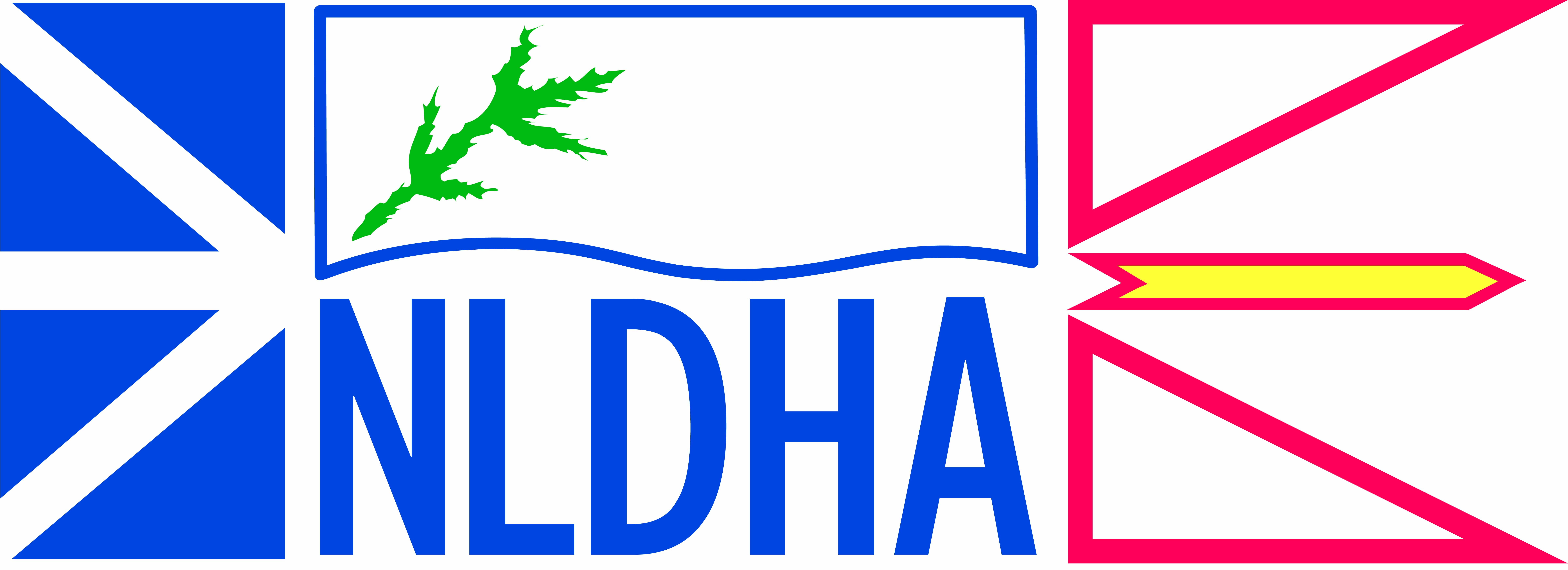 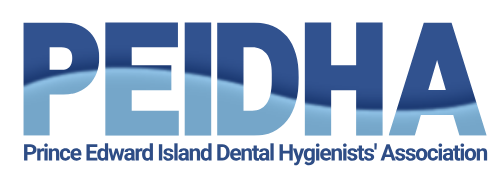 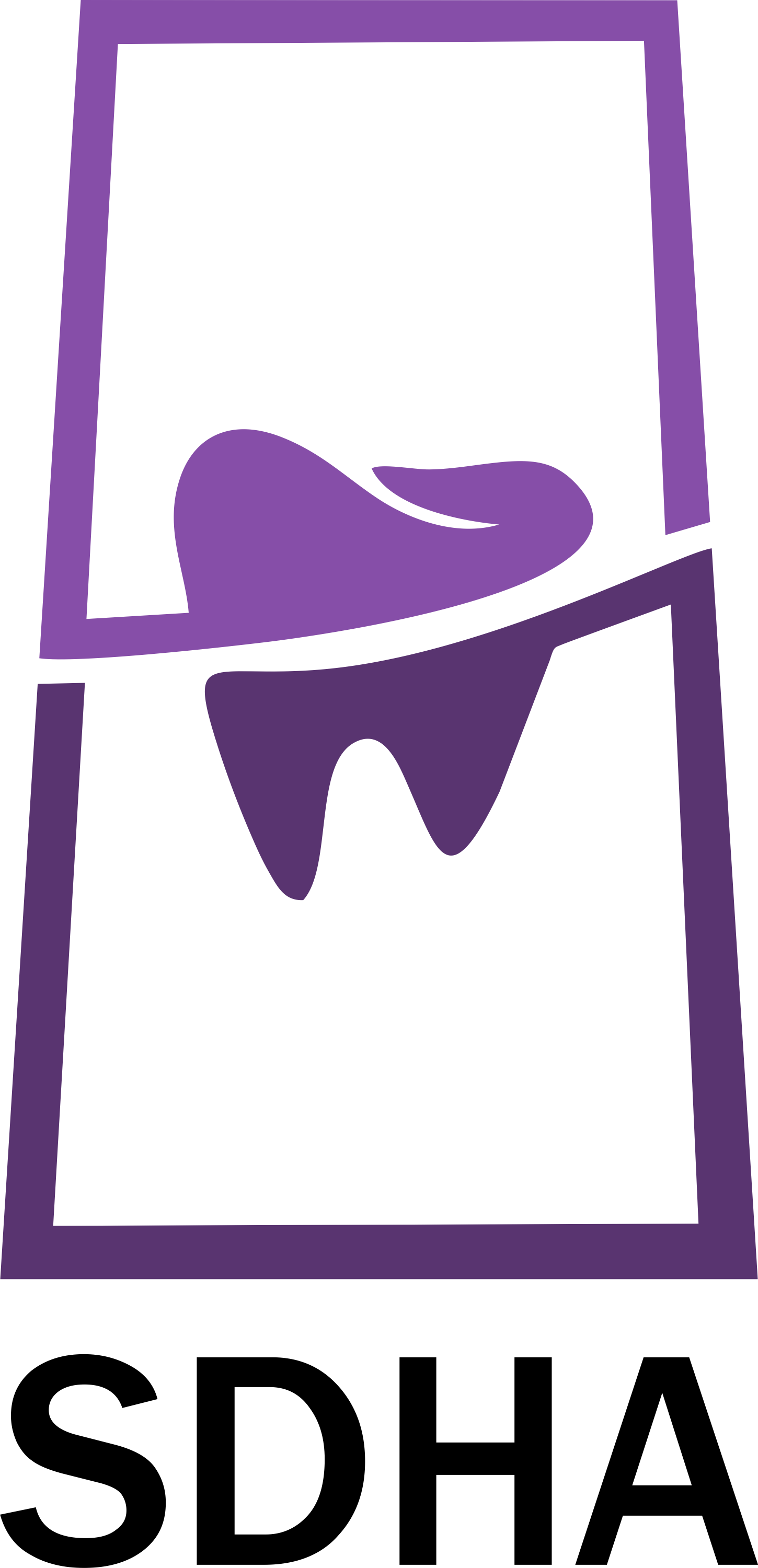 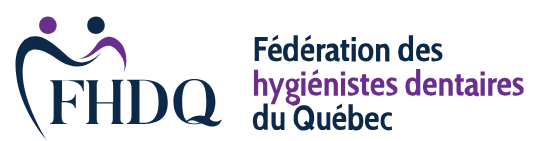 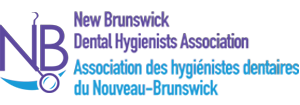 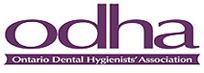 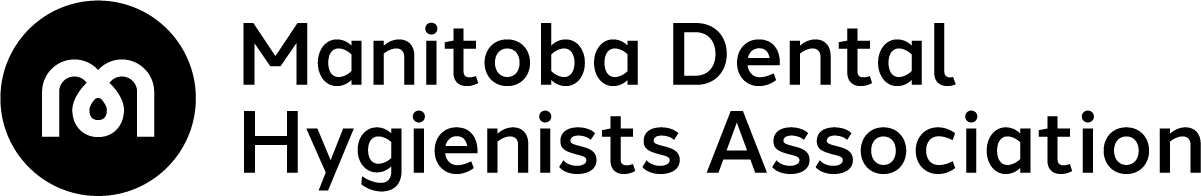 [Speaker Notes: Les associations provinciales plaident au nom de leurs membres, des hygiénistes dentaires et des étudiants en matière de questions spécifiques aux règlements, aux champs d’activités et à la gamme de services exécutés par les hygiénistes dentaires dans leurs provinces respectives.

L’ACHD vous encourage à vous inscrire à vos associations nationales, provinciales et locales, puisqu’elles sont toutes complémentaires.]
C’EST L’HEURE DU JEU-QUESTIONNAIRE!Prix à gagner
[Speaker Notes: Nous ne pouvons pas faire une présentation sans questionnaire! 

Sur la prochaine diapo, une question apparaîtra et un prix de l’ACHD sera attribué à la 1re bonne réponse. Si vous pensez connaître la réponse, veuillez [lever la main/saisir votre réponse dans le clavardage]. La première bonne réponse est gagnante!

La question paraîtra sur la prochaine diapositive alors portez attention!]
Question
Vrai ou faux?
L’adhésion à titre de membre étudiant coût 100 $.
FAUX : L’adhésion à titre de membre étudiant est GRATUIT.
[Speaker Notes: Vrai ou faux? L’adhésion à titre de membre étudiant coût 100 $.

La réponse est :

FAUX : L’adhésion à titre de membre étudiant est GRATUIT.]
Pourquoi adhérer à l’ACHD?
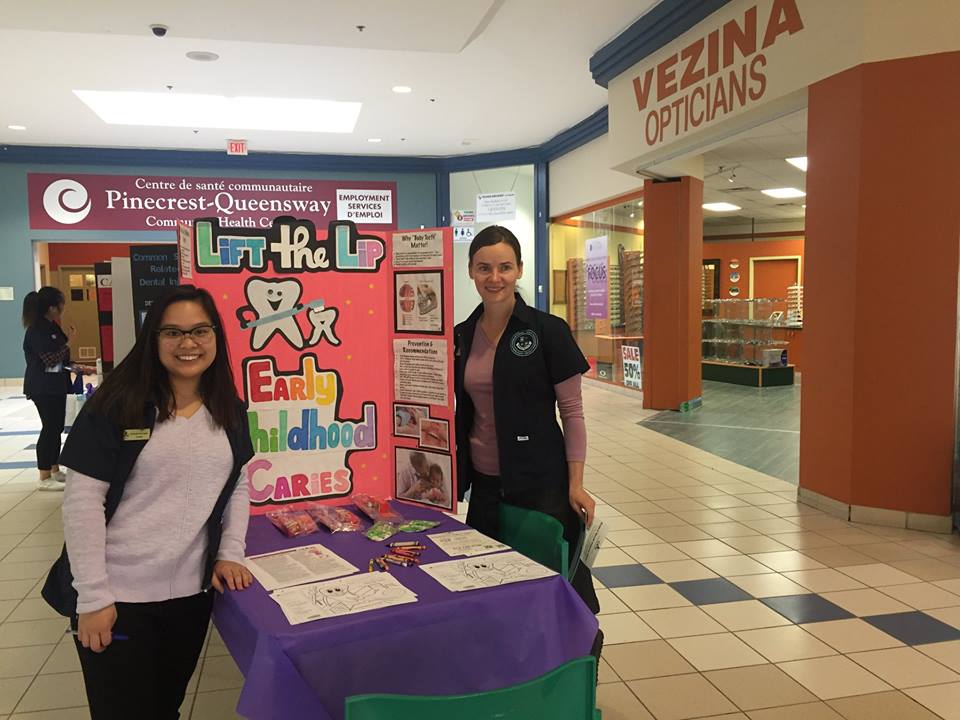 Rabais et avantages réservés aux membres
Initiatives des étudiants
Réseautage et évènements
Ressources
Formation
      … et plus!
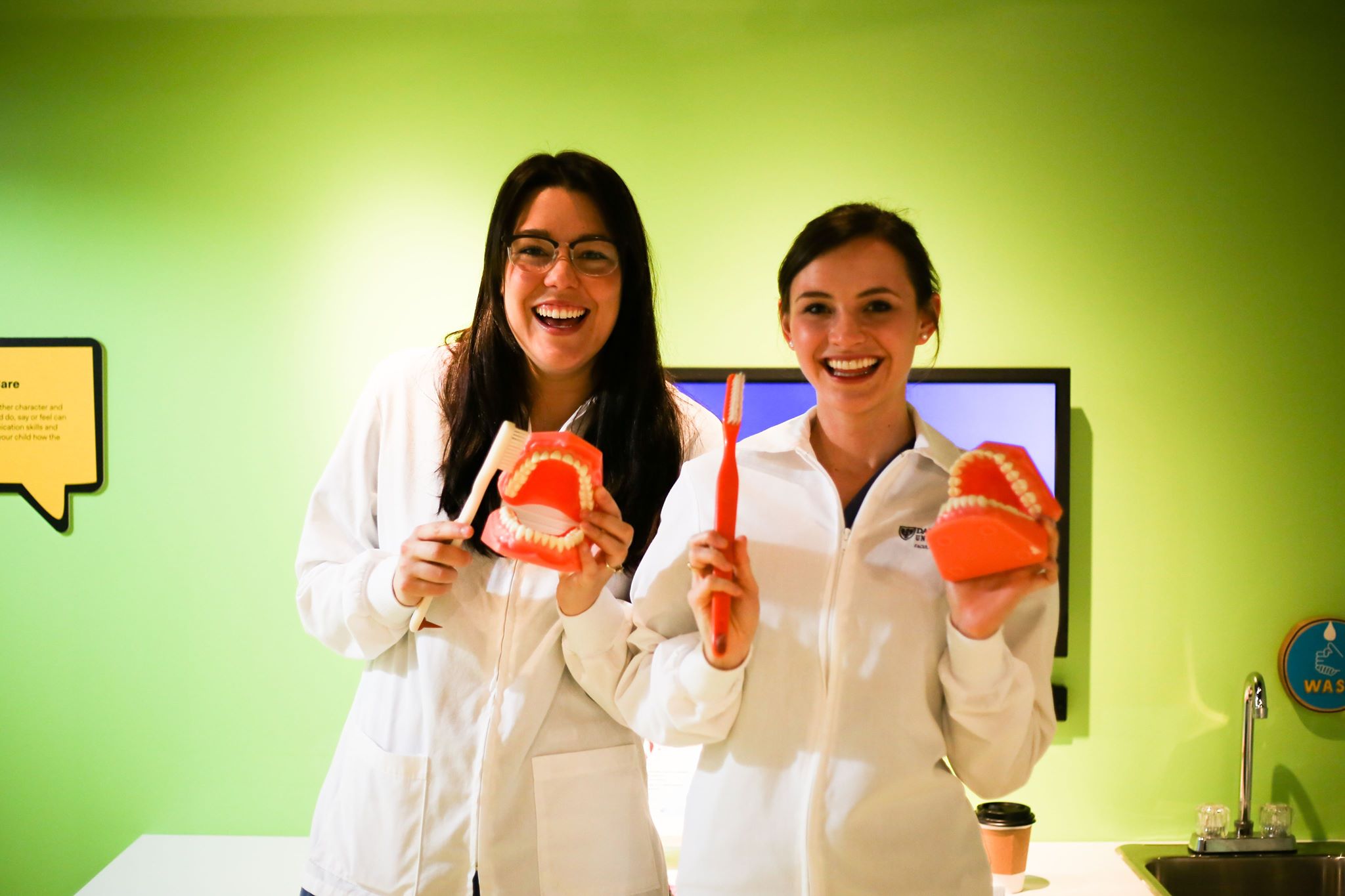 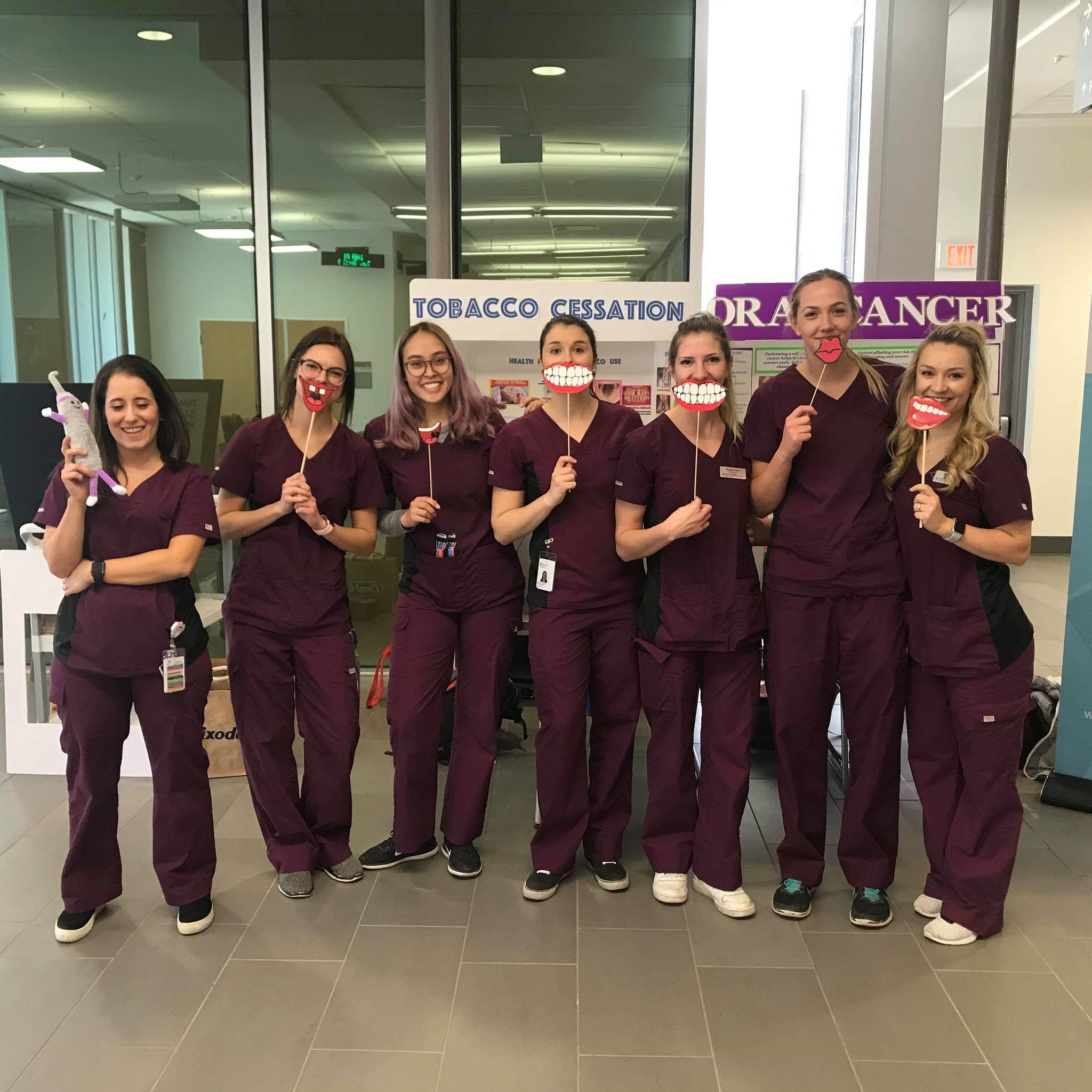 [Speaker Notes: Allons plus en détail dans l’adhésion à l’ACHD.

En tant que membre étudiant, vous avez accès aux avantages et aux rabais réservés aux membres, à un programme de leadership étudiant, à des concours de rédaction pour étudiants, au réseautage, à des événements, au perfectionnement professionnel et à des ressources pour vous aider à démarrer votre carrière.]
Programme de leadership pour étudiants
Acquérir des aptitudes de leadership
Établir des relations
Améliorer votre carrière 
Aider à façonner l’avenir de votre profession!
Bourses offertes par
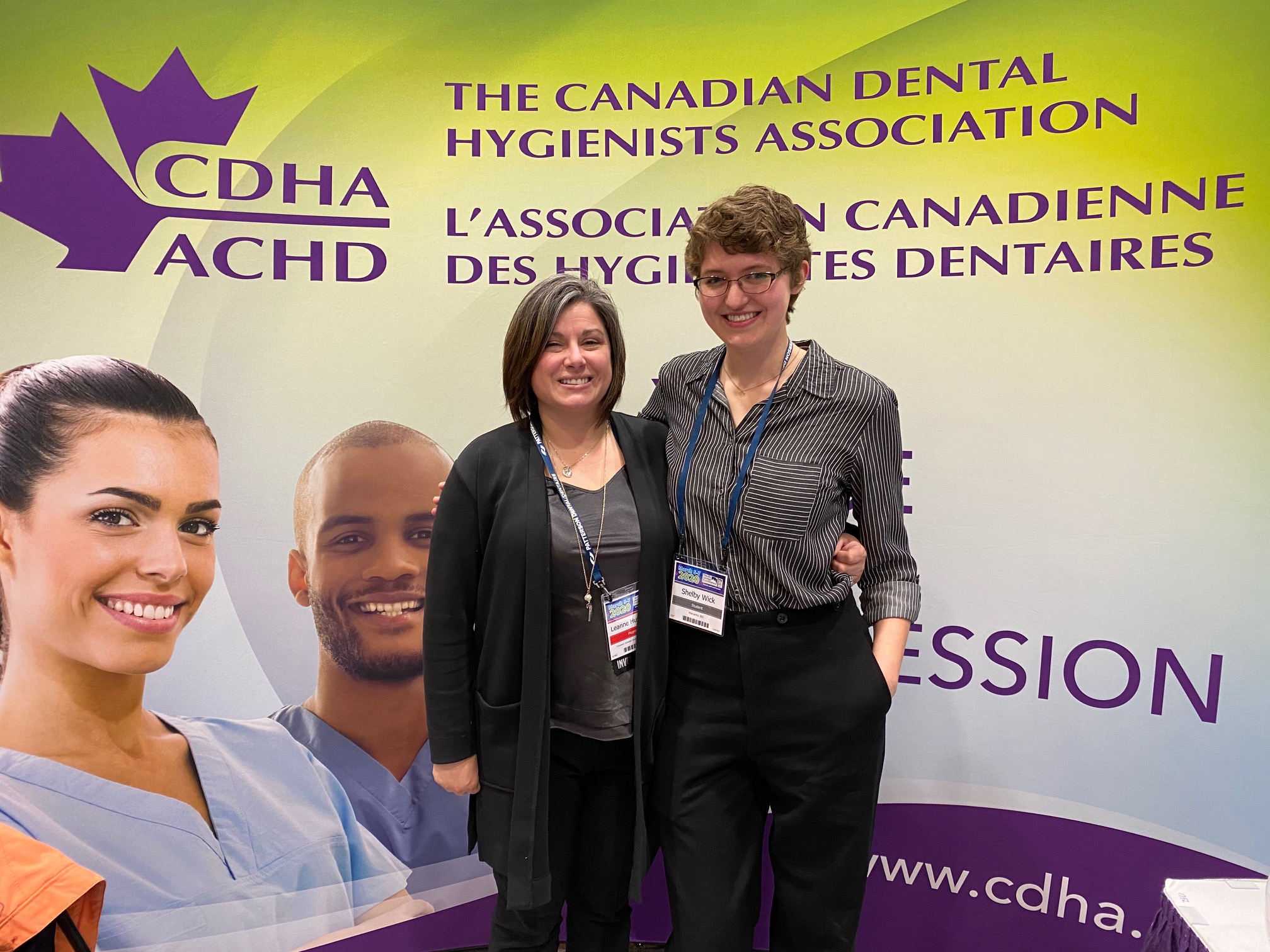 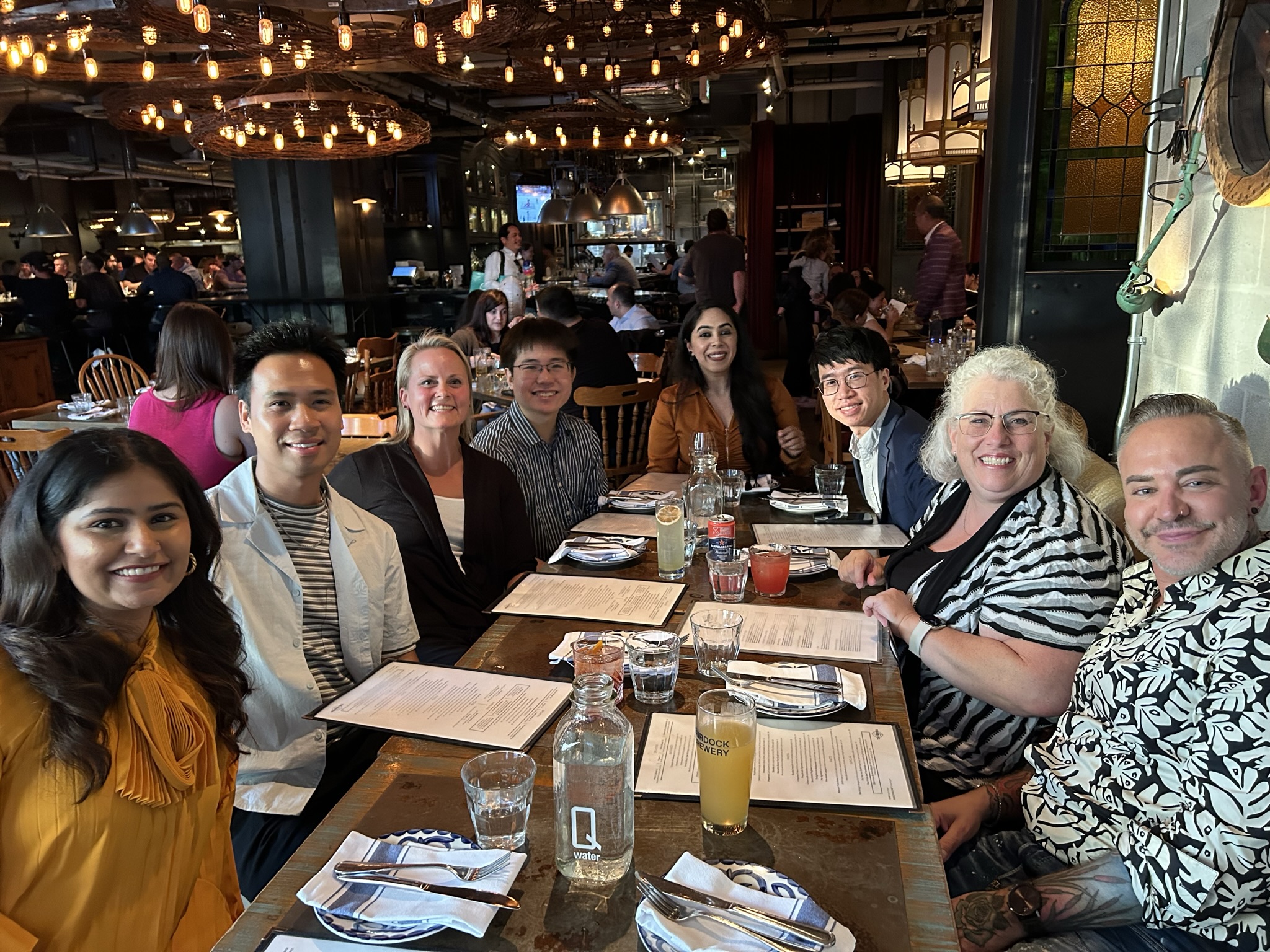 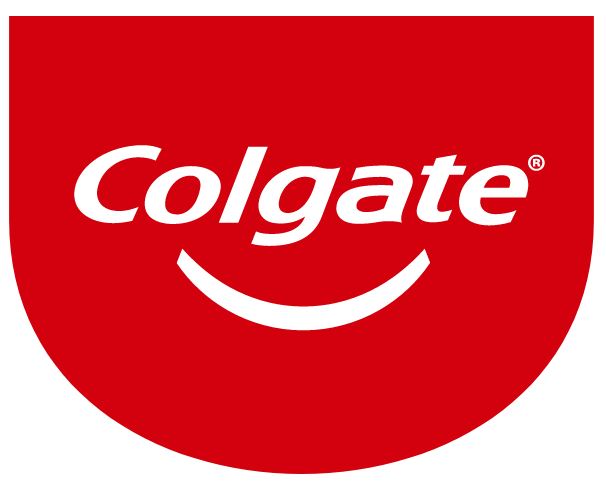 [Speaker Notes: Examinons le Programme de leadership des étudiants de plus près. Les leaders étudiants agissent comme liens principaux entre l’ACHD, les professeurs et les étudiants, et grâce à un partenariat avec Colgate, une bourse est décernée. 

Assumer le rôle de représentant étudiant vous permettra d’acquérir des aptitudes de leadership et de tisser des liens avec votre association, votre établissement et vos pairs.]
Programme de leadership pour étudiants
[Speaker Notes: Pour en savoir plus sur le programme, interrogeons un leader étudiant récemment diplômé.

https://youtu.be/8gxFxO62yeo]
Programme de leadership pour étudiants
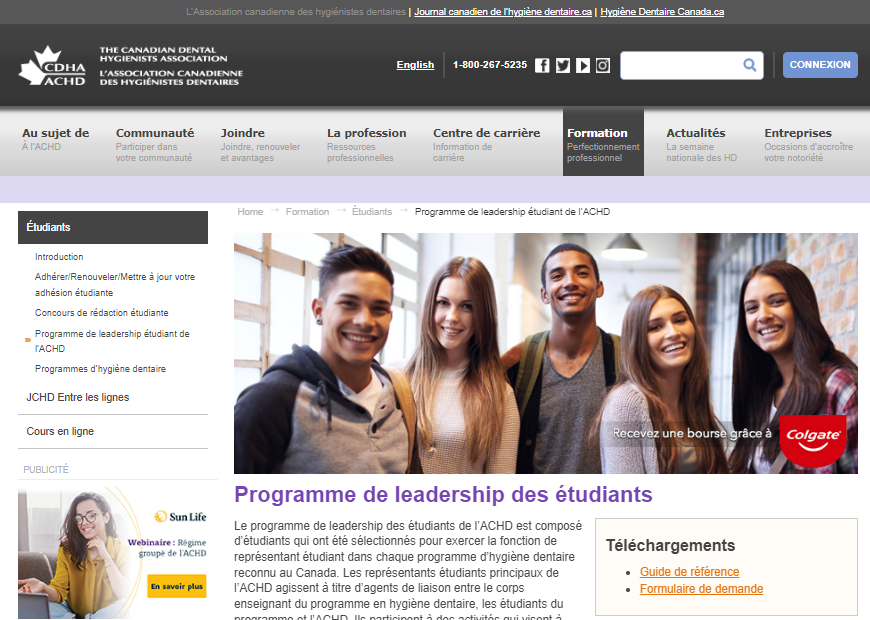 [Speaker Notes: Le processus de candidature de leader étudiant est activé habituellement en octobre et la date d’entrée en vigueur du poste est en janvier. Des programmes accélérés peuvent avoir des échéanciers légèrement différents. 

Pour en savoir plus, passez en revue le guide de référence sur notre page de leader étudiant. Et si vous souhaitez poser votre candidature, remplissez le formulaire et soumettez-le! 

Vous pouvez aussi parler au leader étudiant en poste dans votre programme. Vérifiez le site Web, pour un complément d’information.]
Réseautage et évènements
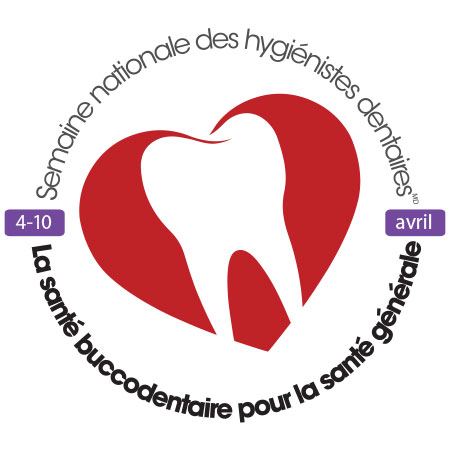 Semaine nationale des hygiénistes dentairesMC du 4 au 10 avril
Mois de la santé buccodentaire : avril
[Speaker Notes: Examinons maintenant le réseautage et les événements. Les événements de l’ACHD auxquels vous pouvez participer en tant qu’étudiant ou lorsque vous serez en pratique comprennent :

Semaine nationale des hygiénistes dentaires – Cet évènement national annuel a lieu en avril et veille à sensibiliser davantage le public à l’importance de la santé buccale et au rôle des hygiénistes dentaires. La SNHD a lieu pendant le mois de la santé buccodentaire.
et
Mois de la santé buccodentaire, qui a lieu en avril.]
Esprit #SNHD
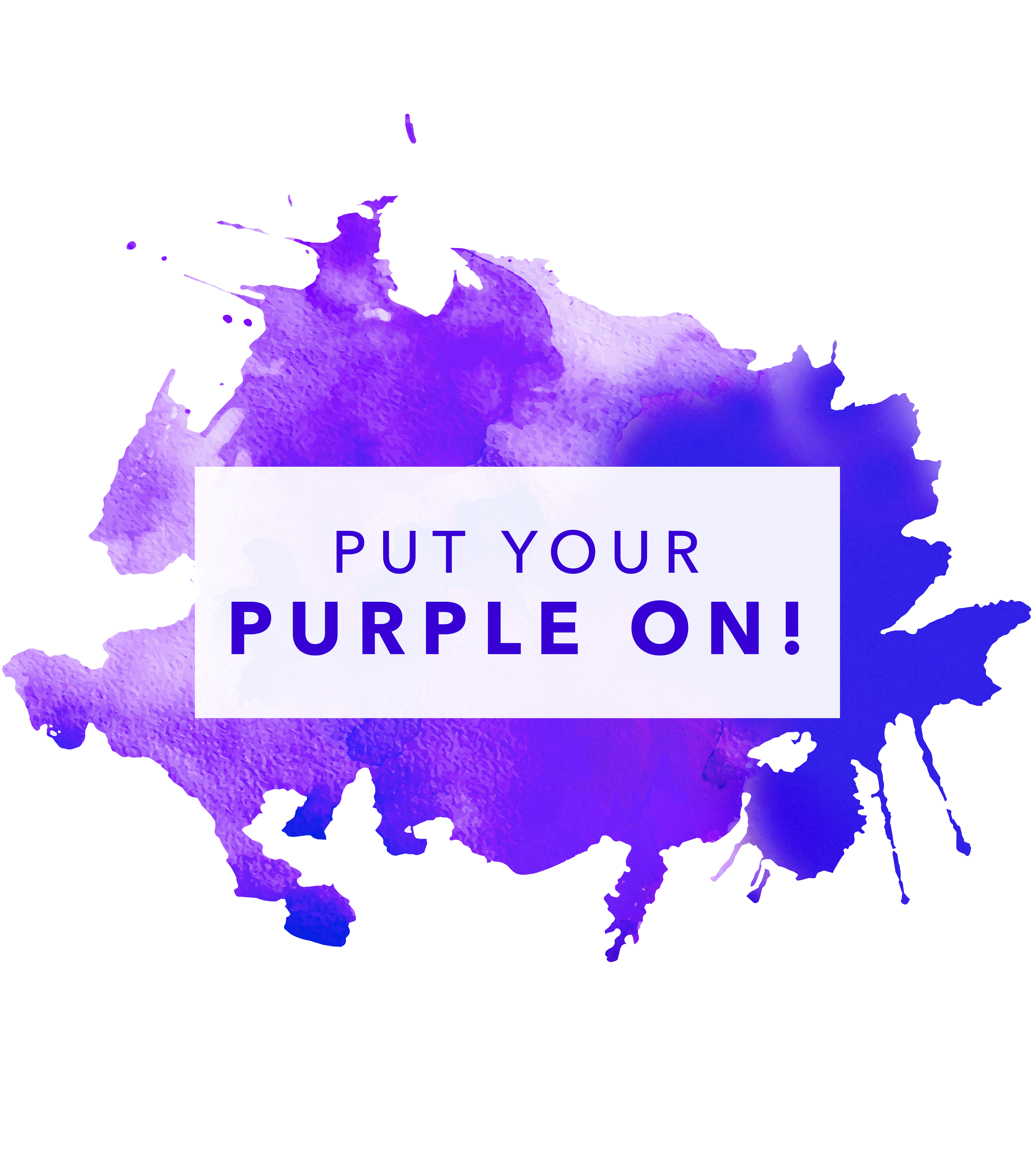 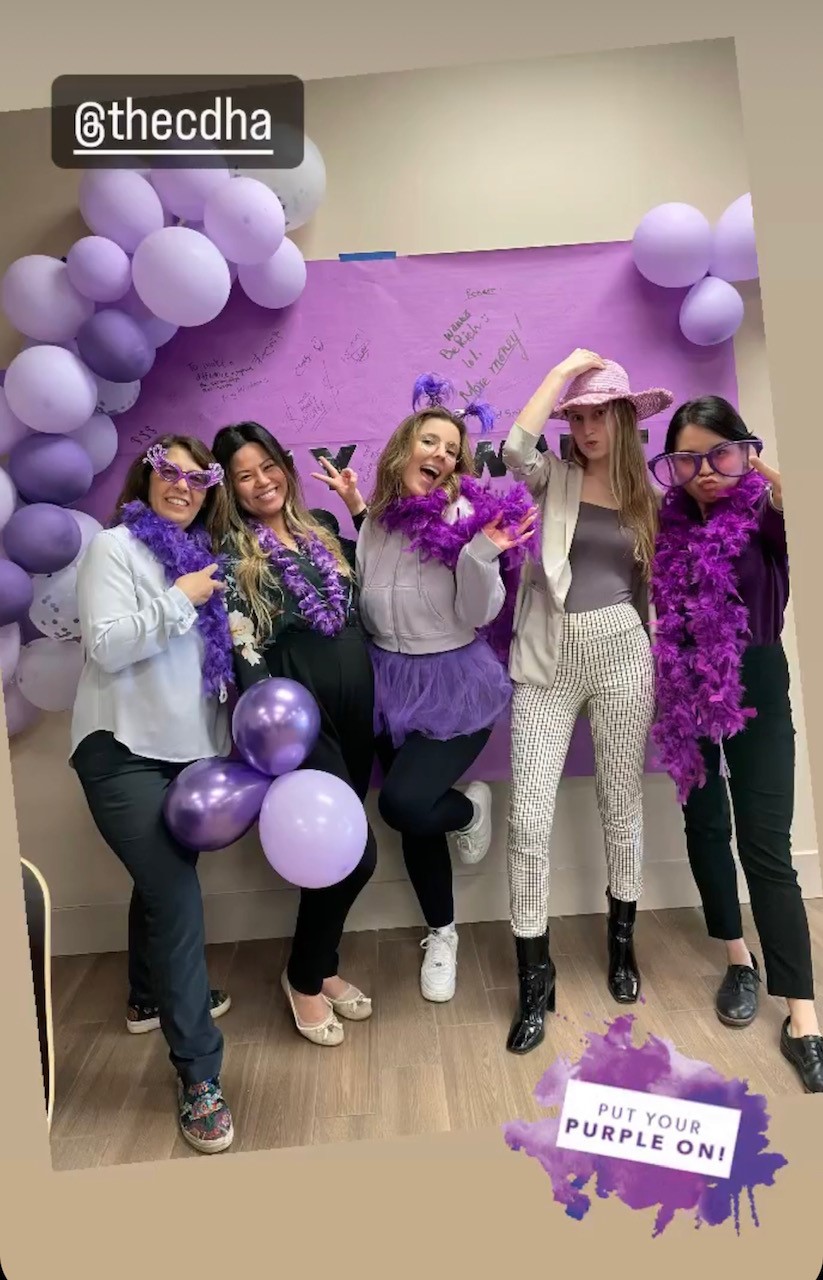 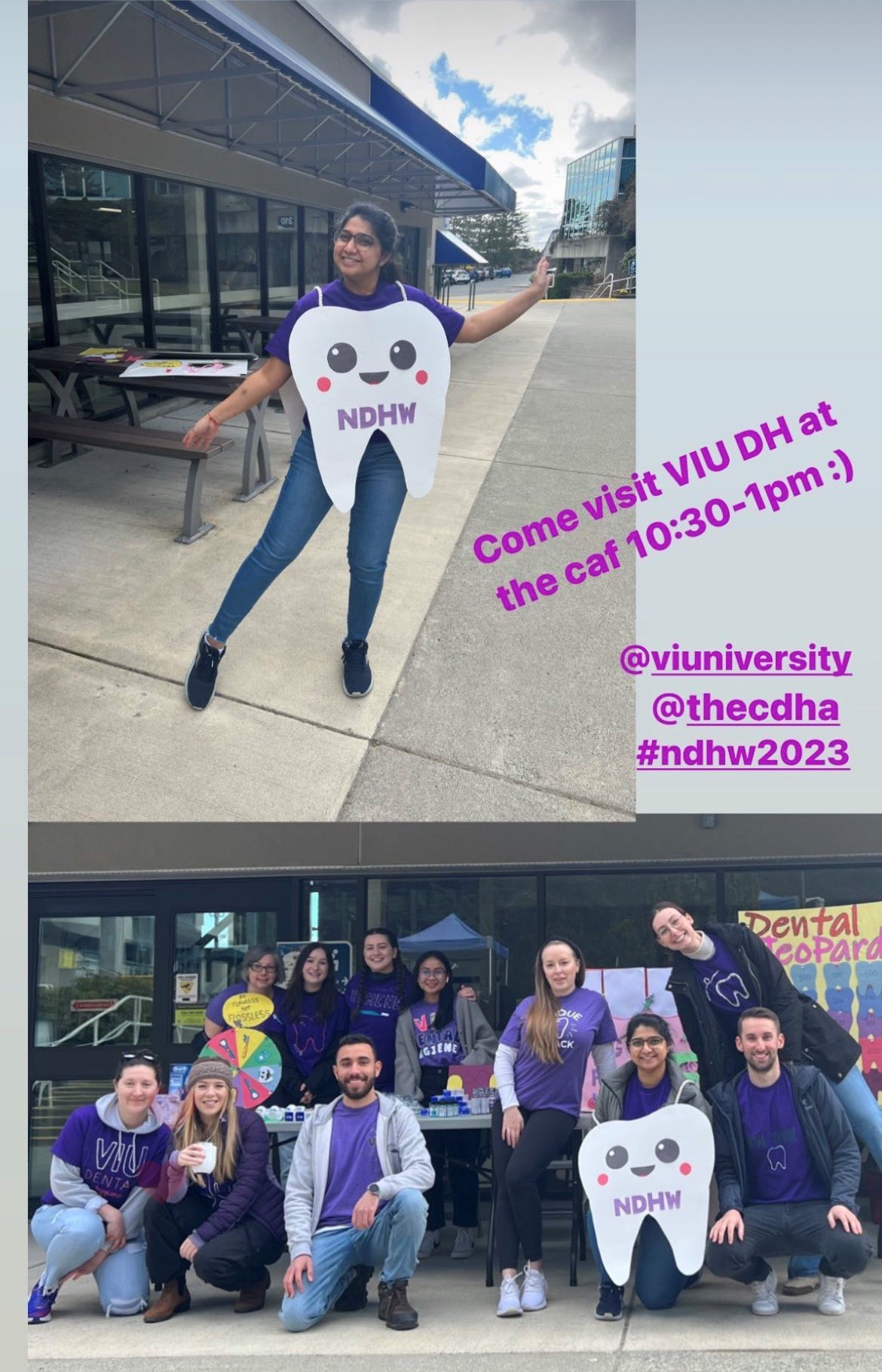 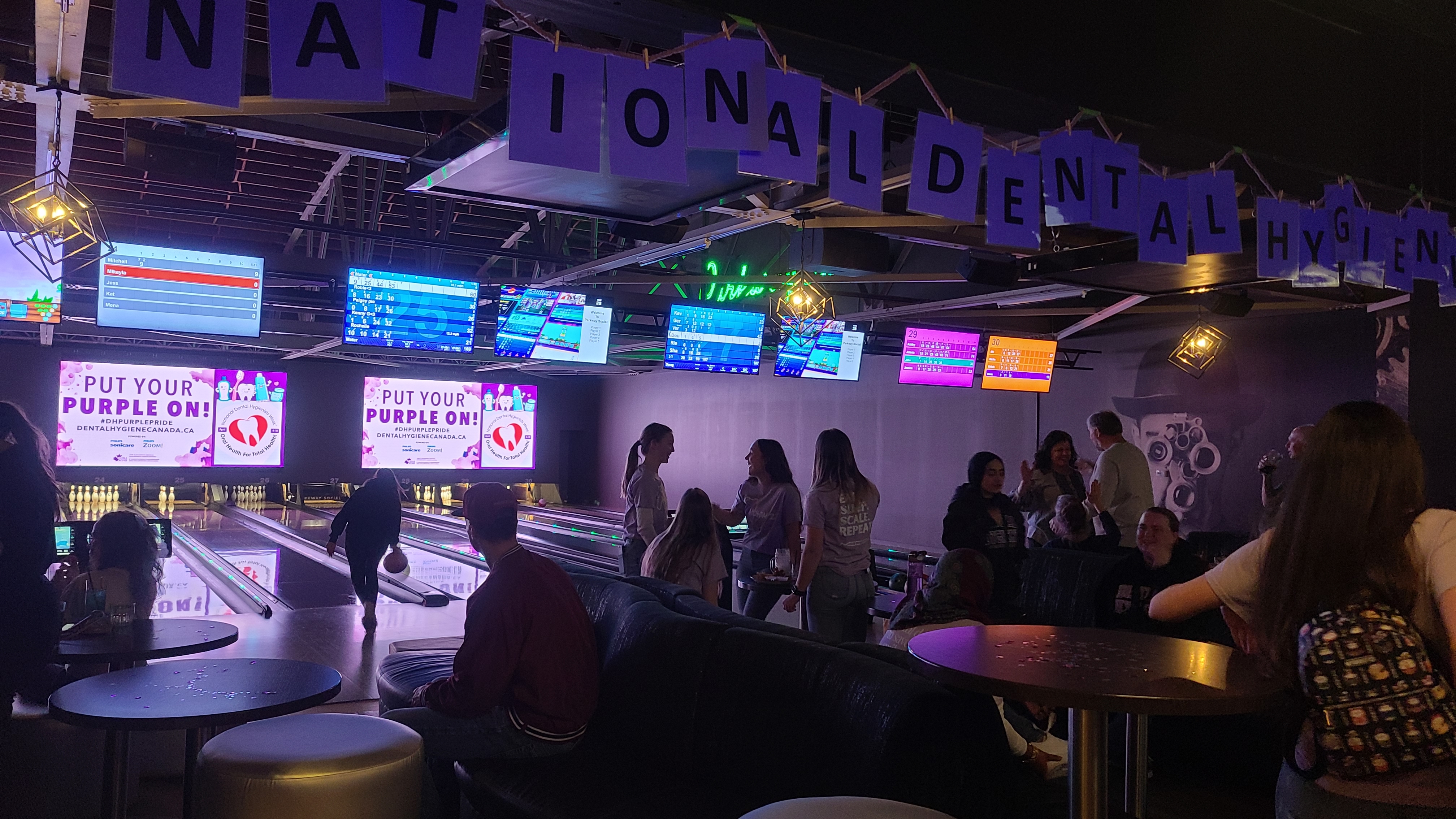 [Speaker Notes: Voici quelques photos soumises par des étudiants d’autres programmes qui ont célébré la SNHD en avril. J’espère que cela vous incitera à vous impliquer chaque printemps! Nous avons vu des programmes qui ont créé des photomatons avec des accessoires violets, organisé des activités de sensibilisation dans leurs écoles et aidé à informer les autres étudiants sur la santé buccodentaire au moyen d’activités amusantes et de cadeaux, et d’autres activités au sein de la communauté. Une école a commencé une collecte de fonds pour les quilles qu’elle va recommencer chaque année. D’autres écoles ont aidé des organisations de service social comme les Bergers de l’espoir et une autre école a fait un dépistage du cancer buccodentaire. Les occasions de s’impliquer sont illimitées! 

Et pourquoi le violet, vous demandez-vous? C’est synonyme d’hygiène dentaire et est la couleur officielle des professionnels dentaires depuis 1897 lorsque le lilas a été choisi comme emblème de l’Association nationale des facultés dentaires. Le violet a longtemps orné la bordure des vêtements des diplômés en hygiène dentaire et représente la compassion, le but et l’inspiration.]
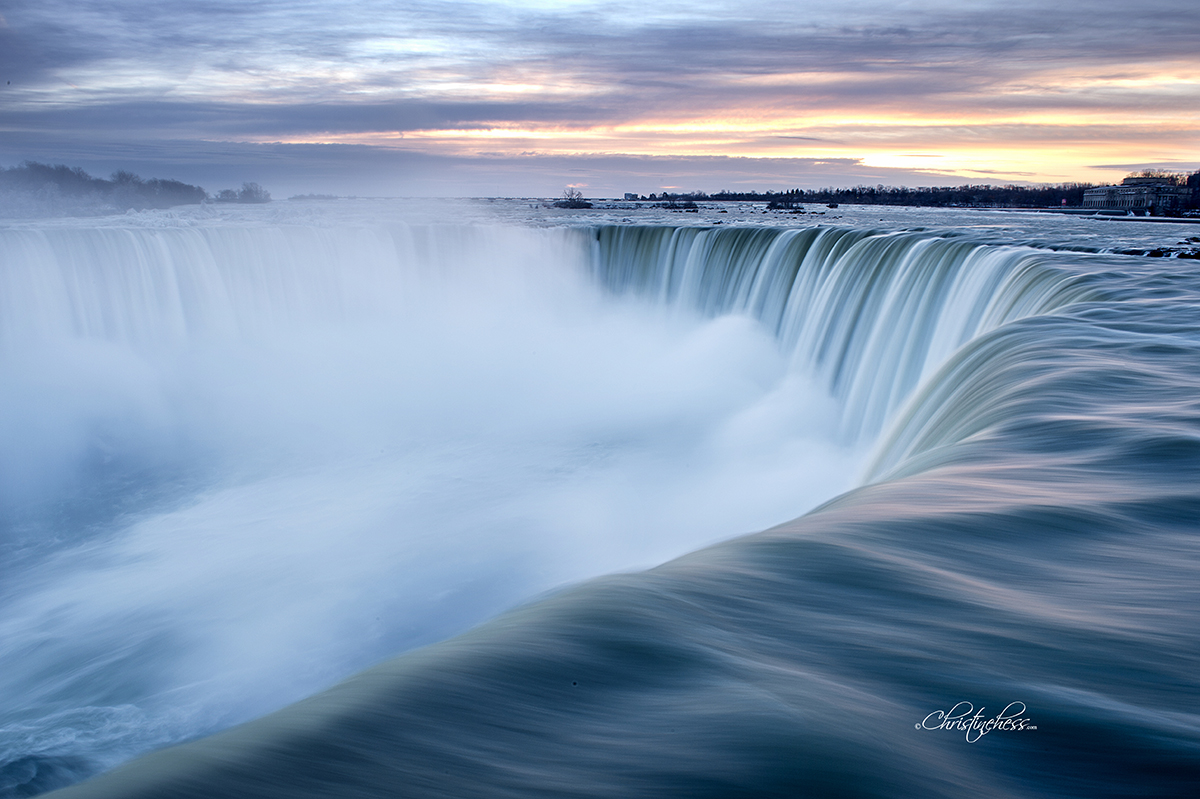 Réseautage et évènements
Retenez la date
Conférence nationaledu 17 au 19 octobre 2024Niagara Falls, Ont.
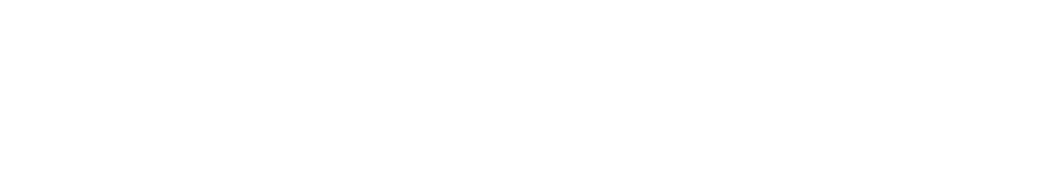 [Speaker Notes: Pour ce qui est des autres événements, surveillez l’ACHD aux rencontres provinciales et aux conférences dentaires à travers le pays, comme la Conférence dentaire du Pacifique et la Rencontre du printemps de l’association dentaire de l’Ontario.

L’ACHD présente ses propres occasions de perfectionnement, y compris un sommet et une conférence nationale tous les ans, en alternance. Le sommet est axé sur le leadership et présente également un volet de perfectionnement professionnel. 

La conférence de l’ACHD explore les plus récents enjeux, tendances et recherches qui ont une incidence sur la pratique de l’hygiène dentaire au Canada. La prochaine aura lieu à Niagara Falls en octobre 2024. 

Cet événement permet de créer des liens avec des professionnels de l’hygiène dentaire partageant les mêmes idées qui viennent de partout au pays. C’est aussi un endroit formidable pour établir des liens, discuter et s’engager auprès des présentateurs en vue d’une expérience enrichie et plus significative. Une programmation spéciale pour étudiants sera offerte à l’événement de 2024.]
Formation
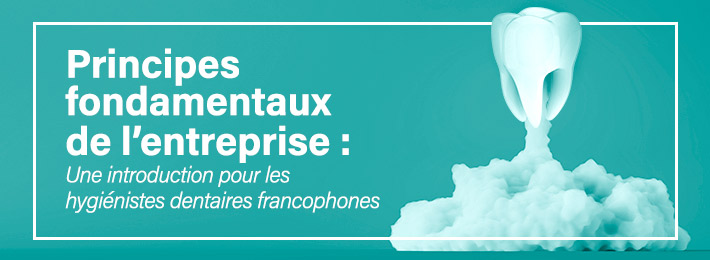 Cours
Ateliers
Tous les webinaires sont GRATUITS
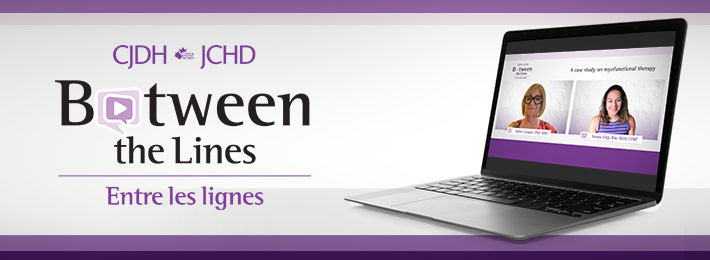 [Speaker Notes: L’ACHD offre aussi plusieurs occasions de formation sous forme de webinaires, de cours et d’ateliers sur une gamme de sujets d’hygiène dentaire. La plupart des occasions sont offertes aux étudiants à tarifs réduits et certains cours ou webinaires sont même offerts gratuitement.]
ACHD en ligne
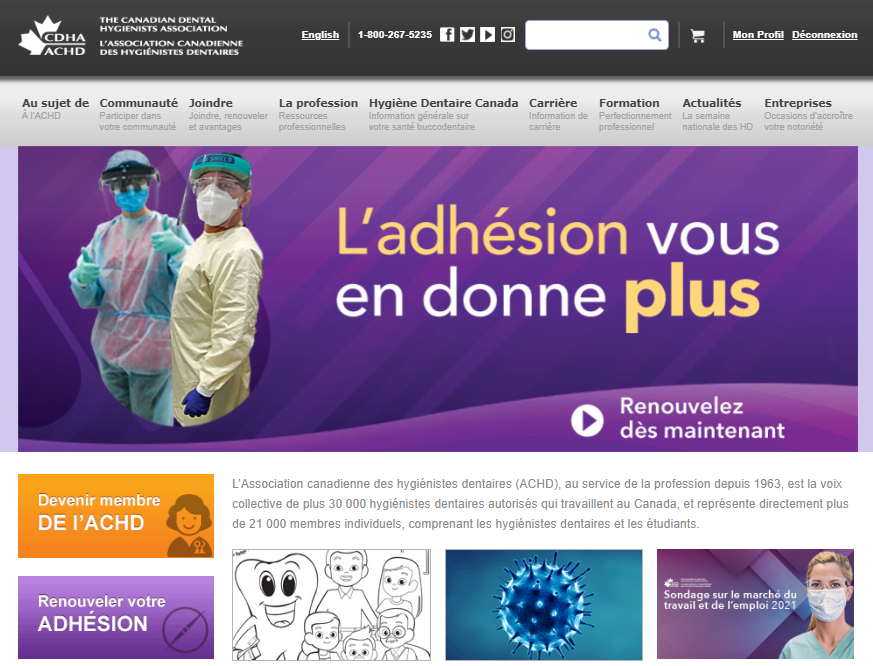 achd.cacdha.ca

Votre principale source d’information
[Speaker Notes: La plupart des informations dont nous avons discuté se trouvent sur le site Web de l’ACHD. Pensez-y comme votre source d’information principale qui est adaptée aux appareils mobiles!]
Ressources
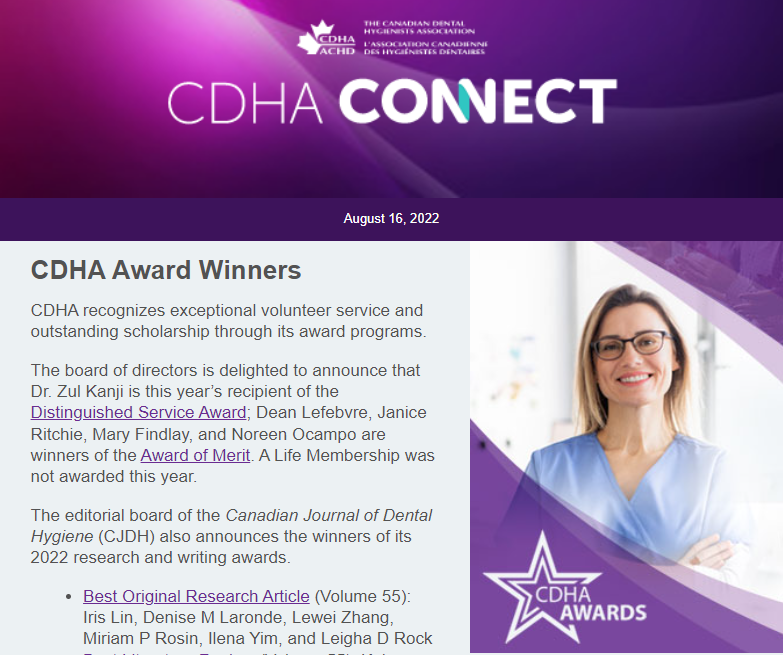 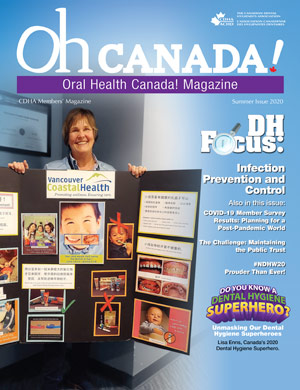 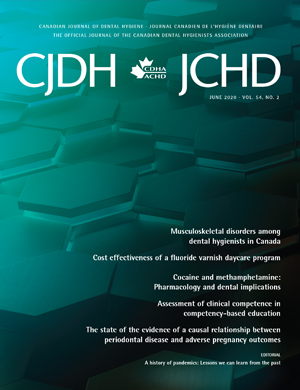 [Speaker Notes: L’ACHD propose-t-elle autre chose? Elle offre une vaste gamme de ressources en matière de publication, notamment :
 
Le magazine pour les membres Oh Canada!
La publication scientifique le Journal canadien de l’hygiène dentaire (CJDH)
Les journaux en ligne publiés deux fois par mois 
Les lignes directrices de la pratique clinique
Des exposés de position et des déclarations fondés sur les preuves 
Et encore plus]
hygienedentairecanada.ca
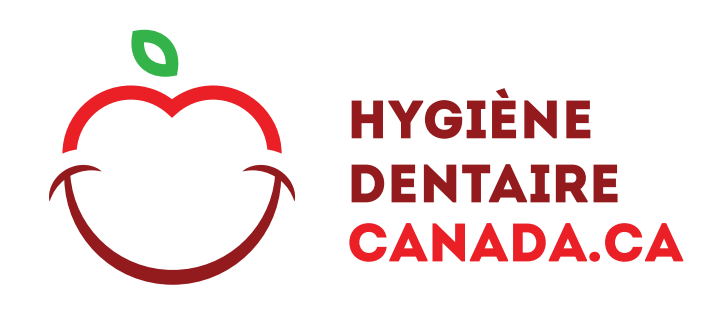 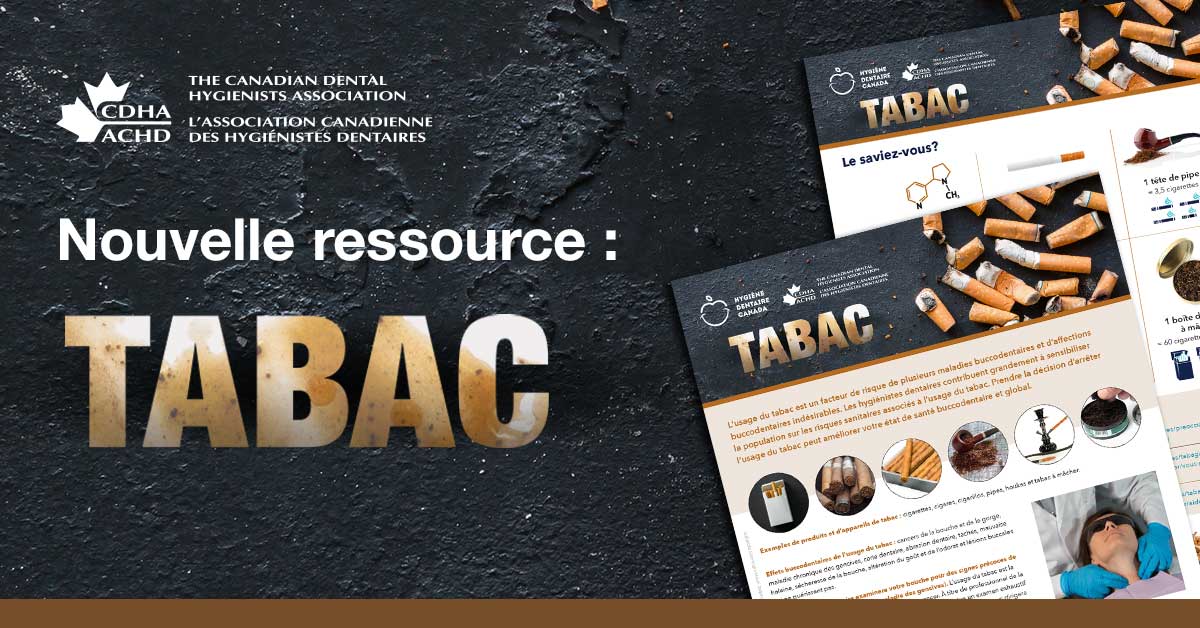 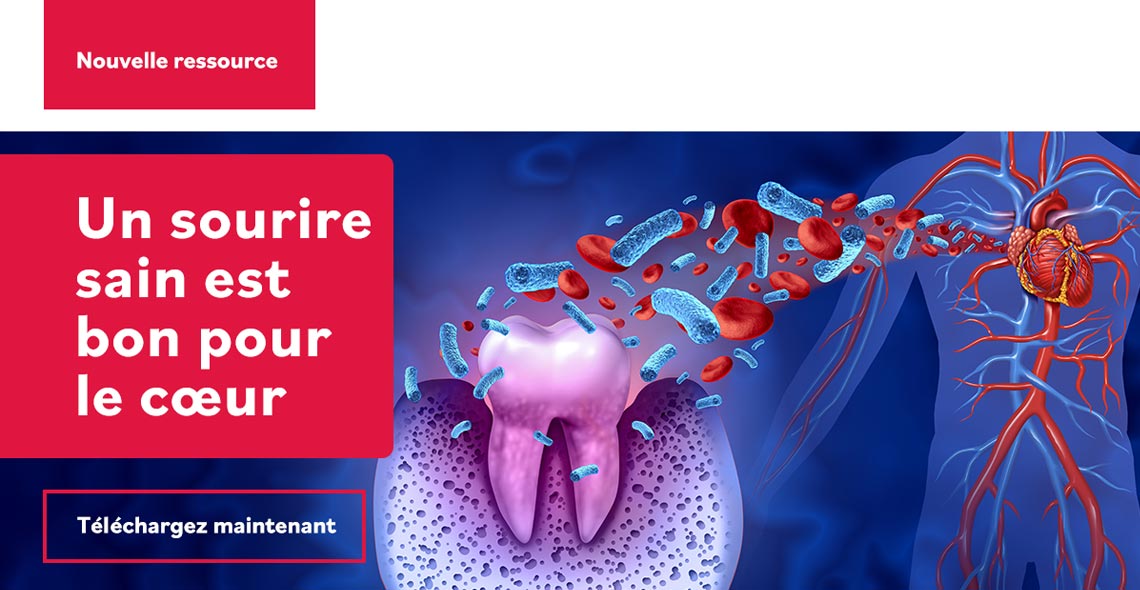 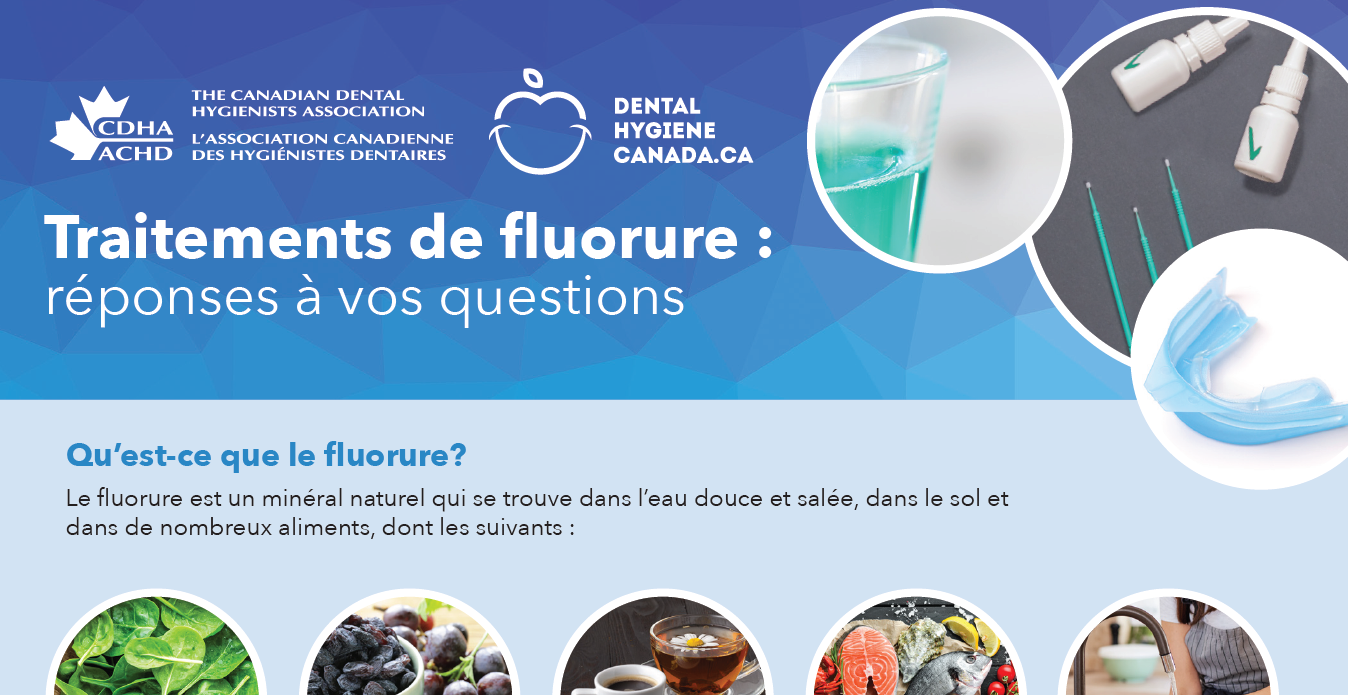 [Speaker Notes: Des ressources supplémentaires peuvent être trouvées sur le site Web bilingue de l’ACHD destiné au public à l’adresse hygienedentaire.ca. Vous trouverez une foule de renseignements informatifs sur l’hygiène bucco-dentaire à l’intention des clients de tous les âges. Les sujets portent sur les traitements au fluorure, la trousse d’outils sur le brossage de dents, le tabac, le diabète, la santé cardiaque, les conseils sur les soins buccodentaires des personnes âgées, la gingivite et plus encore. 

Vous pouvez trouver le lien vers Hygiène Dentaire Canada en haut du site Web de l’ACHD.]
L’adhésion vous en donne plus
[Speaker Notes: Voici un aperçu, en anglais, des possibilités d’apprentissage qui vous sont offertes, dont la plupart viennent d’être mentionnées.

(https://youtu.be/W7T2HgU7RWg)]
C’EST L’HEURE DU JEU-QUESTIONNAIRE!Prix à gagner
[Speaker Notes: J’ai une autre question de jeu-questionnaire!]
Question
Dans quel mois la Semaine nationale des hygiénistes dentairesMD a-t-elle lieu?
AVRILachd.ca/SNHD
[Speaker Notes: Dans quel mois la Semaine nationale des hygiénistes dentaires a-t-elle lieu?

La réponse est :

AVRIL. Pour en savoir davantage sur tout ce qui se rapporte à la SNHD, visitez notre site Web.]
65 % des Canadiens souffrent 
de saignements ou
 d'inflammation des gencives.
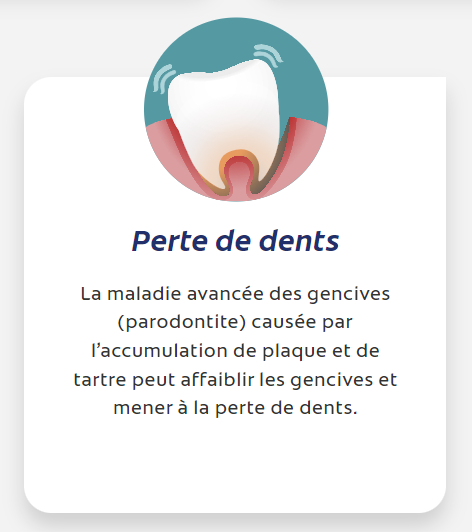 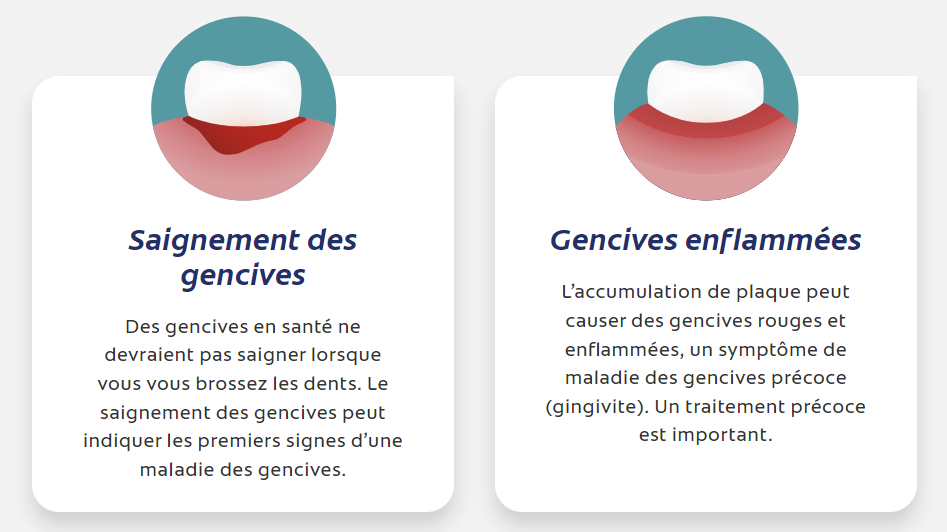 https://www.newswire.ca/fr/news-releases/le-nouveau-dentifrice-colgate-r-periogard-sf-soins-des-gencives-sensibilite-reduit-significativement-les-saignements-et-l-inflammation-des-gencives--899870511.html
[Speaker Notes: Portons notre attention sur le secteur dentaire pour un instant. Colgate fait partie du secteur dentaire et est un membre reconnu et précieux du Cercle des partenaires de l’ACHD. Il comprend à quel point l’éducation est vitale pour la profession relative à la santé bucco-dentaire et est fier de partager certaines ressources qui seront utiles alors que vous commencez votre nouvelle vie à titre d’étudiant en hygiène dentaire. 

En ce début de premier semestre, votre famille et vos amis viendront vous demander des conseils de santé buccodentaire.

Selon une nouvelle enquête national menée par Colgate-Palmolive, 65 % des Canadiens souffrent de saignements ou d'inflammation des gencives, et plus de la moitié (52 %) choisissent d'ignorer le problème ou de prendre des mesures mineures1. La maladie avancée des gencives (parodontite) causée par l’accumulation de plaque et de tartre peut affaiblir les gencives et mener à la perte de dents.

Lorsque Colgate a appris que plus de la moitié des Canadiens souffrant de saignements ou d'inflammation des gencives ne prenaient pas les mesures nécessaires pour protéger leur santé buccale, la compagnie a décidé de développer une solution quotidienne efficace et abordable pour aider les Canadiens à traiter la cause de leurs symptômes. Cette année, le dentifrice Colgate PerioGard a été lancée pour offrir une solution contre la gingivite.]
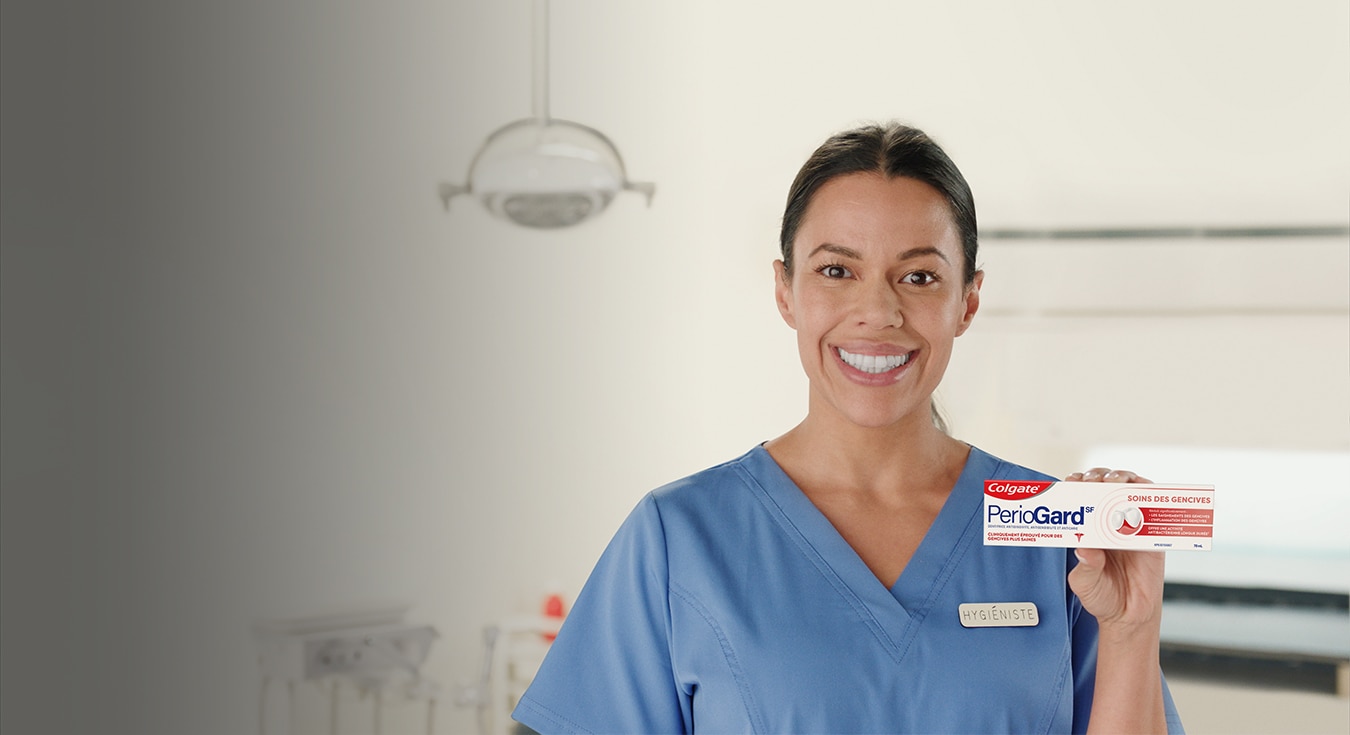 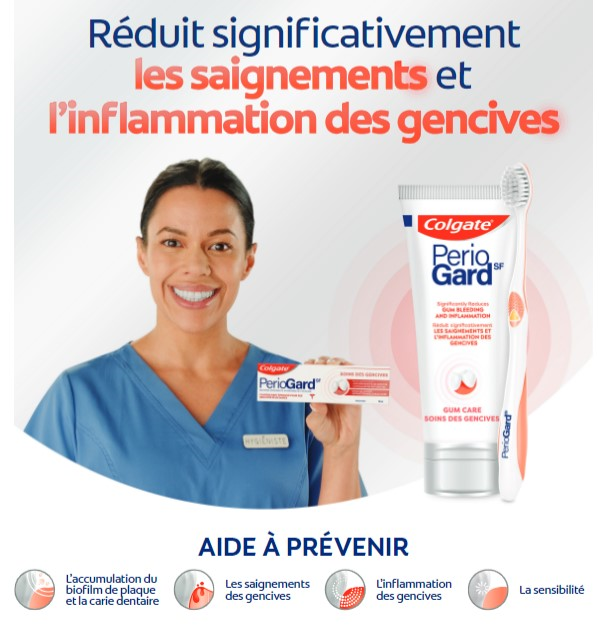 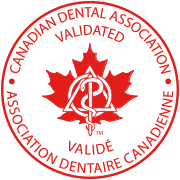 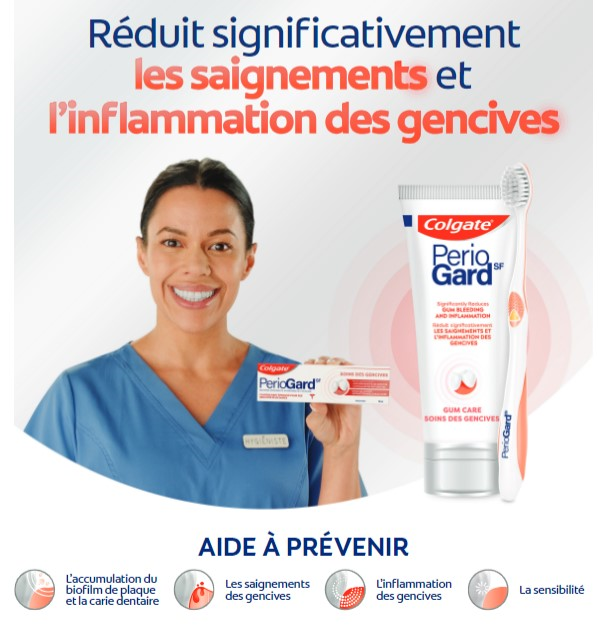 [Speaker Notes: Colgate PerioGard est un dentifrice cliniquement éprouvé pour des gencives plus saines. 

La gingivite commence par l'accumulation de plaque dentaire, qui contient des bactéries. Si on laisse la plaque s'accumuler autour de et sous la gencive, les bactéries libèrent des toxines qui peuvent irriter la gencive et déclencher la maladie gingivale. 

Ce dentifrice à la base de fluorure stanneux élimine les bactéries autour des gencives, en réduisant de manière significative le saignement et l'inflammation gingivale, pour une protection durable.]
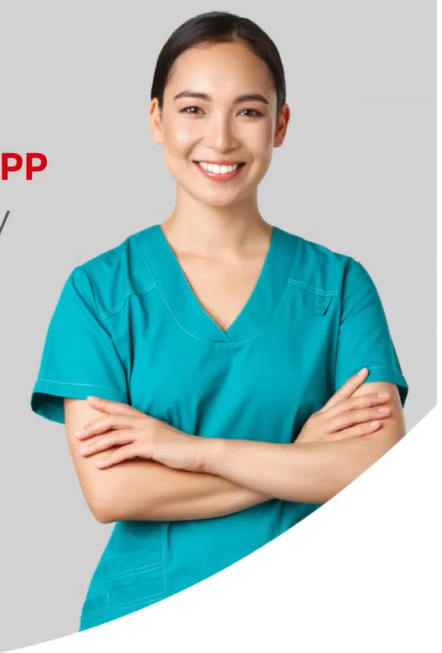 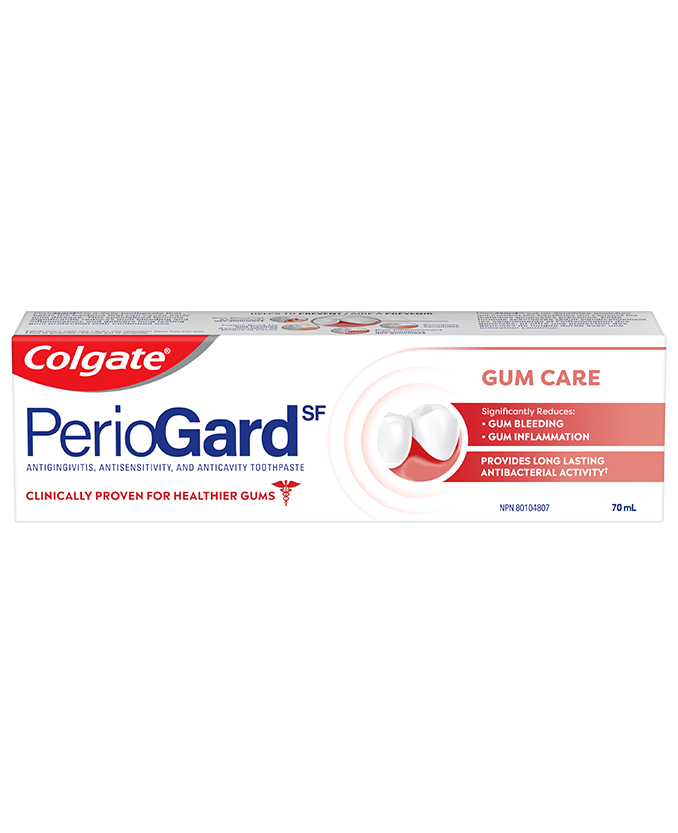 GINGIVITE
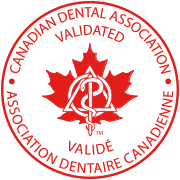 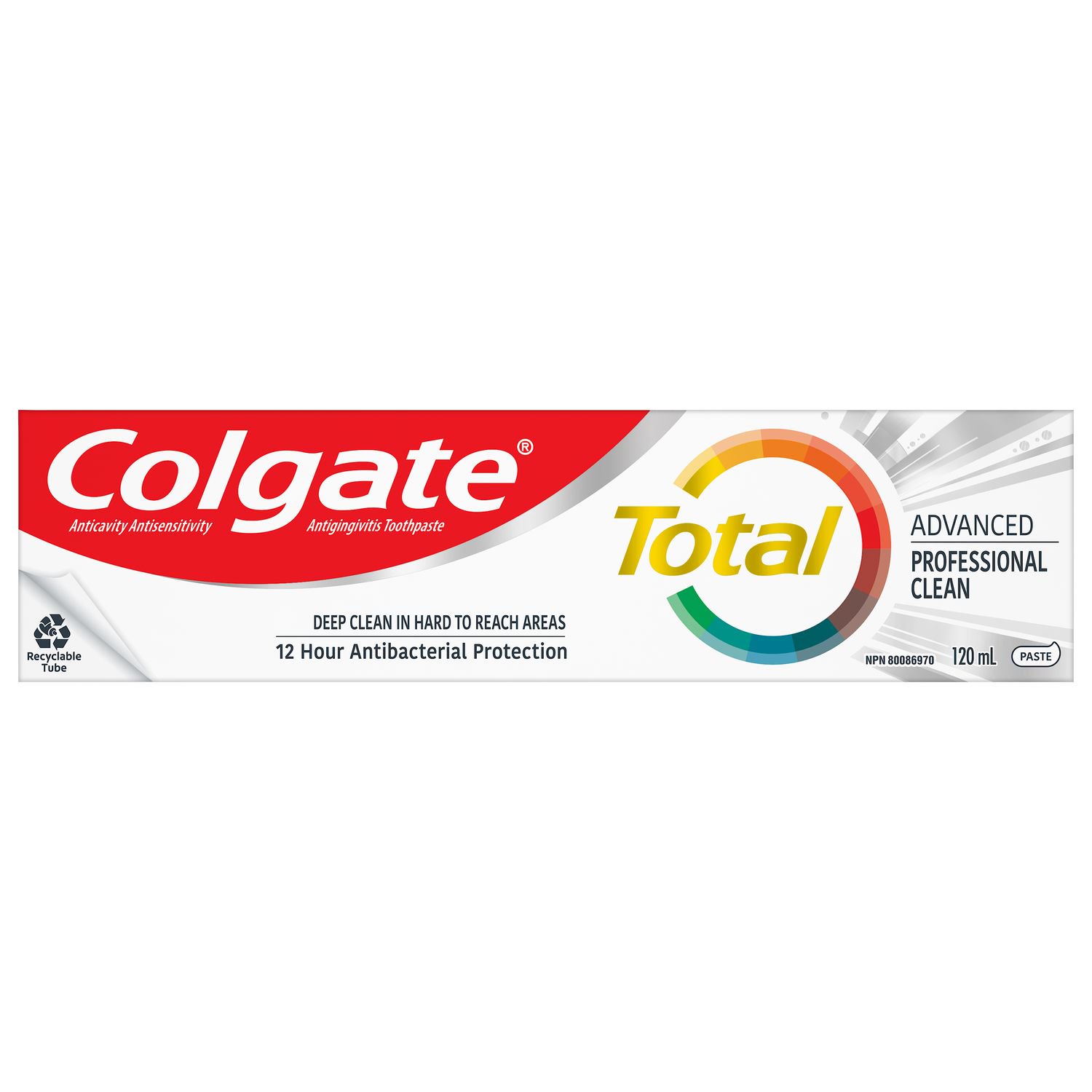 MULTI-BÉNÉFICES
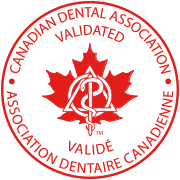 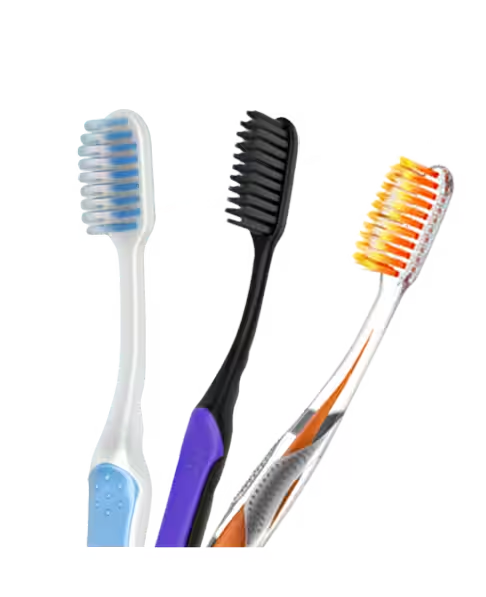 BROSSE À DENTS SLIM SOFT
[Speaker Notes: Nous aimerions que vous essayez les 2 formules de dentifrices Colgate.

Le nouveau PerioGard à la base de fluorure stanneaux et phosphate de zinc pour la gingivite et les patients paro.

Colgate Total est un dentifrice avec une combinaison de double zinc et d’arginine qui combat les bactéries sur 100% des surfaces de la bouche pendant 12 heures. Colgate Total est un dentifrice multi-bénéfices qui aide à renforcer l’émail, combat les caries, aide à prévenir la plaque, à réduire la gingivite et la sensibilité dentinaire, à combattre l’accumulation de tartre et a blanchir les dents.  Ce tube est fait d’un plastique recyclable. N’oubliez pas de le recycler lorsque vous avez finit de l’utiliser. 

Essayez ces 2 formules afin de devenir un expert en terme des thérapies utilisées par vos futurs patients, car Colgate est un leader global de dentifrices et brosses à dents au monde entier!]
Slim Soft Ultra Soft
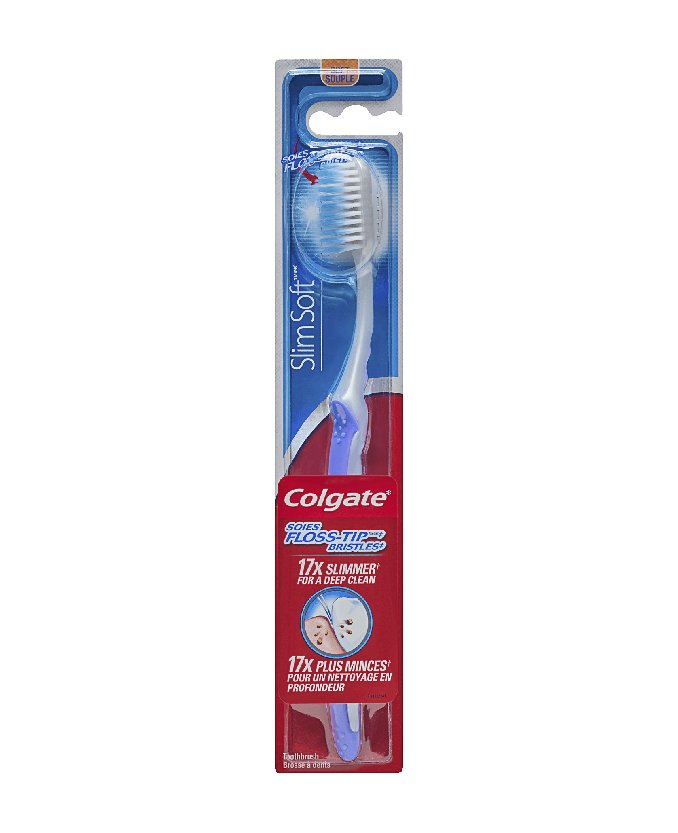 Pour vos patients qui ont besoin d’un nettoyage en profondeur et doux. 
Soies ultra fines de <0,01mm
Les soies sont flexibles, ultra souples et denses.
Le manche ergonomique et flexible aide à atteindre efficacement les espaces étroits dans la bouche tout en étant doux pour les gencives. 
Accès sous-gingival de 3.2mm
[Speaker Notes: Nous aimerions aussi que vous essayez la brosse à dents Slim Soft ultra souple. Si en ce moment vous utilisez une brosse à dents electrique, soyez à l’aisse d’alterner ou de l’utiliser à la fin de votre nettoyage, car les soies de cette brosse sont tellement fines et longues qu’elle peuvent atteindre des zones de plus difficile accès, comme sous la gencive et entre les dents. 

De plus, vous recevrez bientôt des échantillons de brosses à dents et de pâte dentifrice Colgate. Colgate vous invite à les essayer!]
Visitez le site web Colgate pour trouver des réponses à vos questions en santé bucco-dentaire
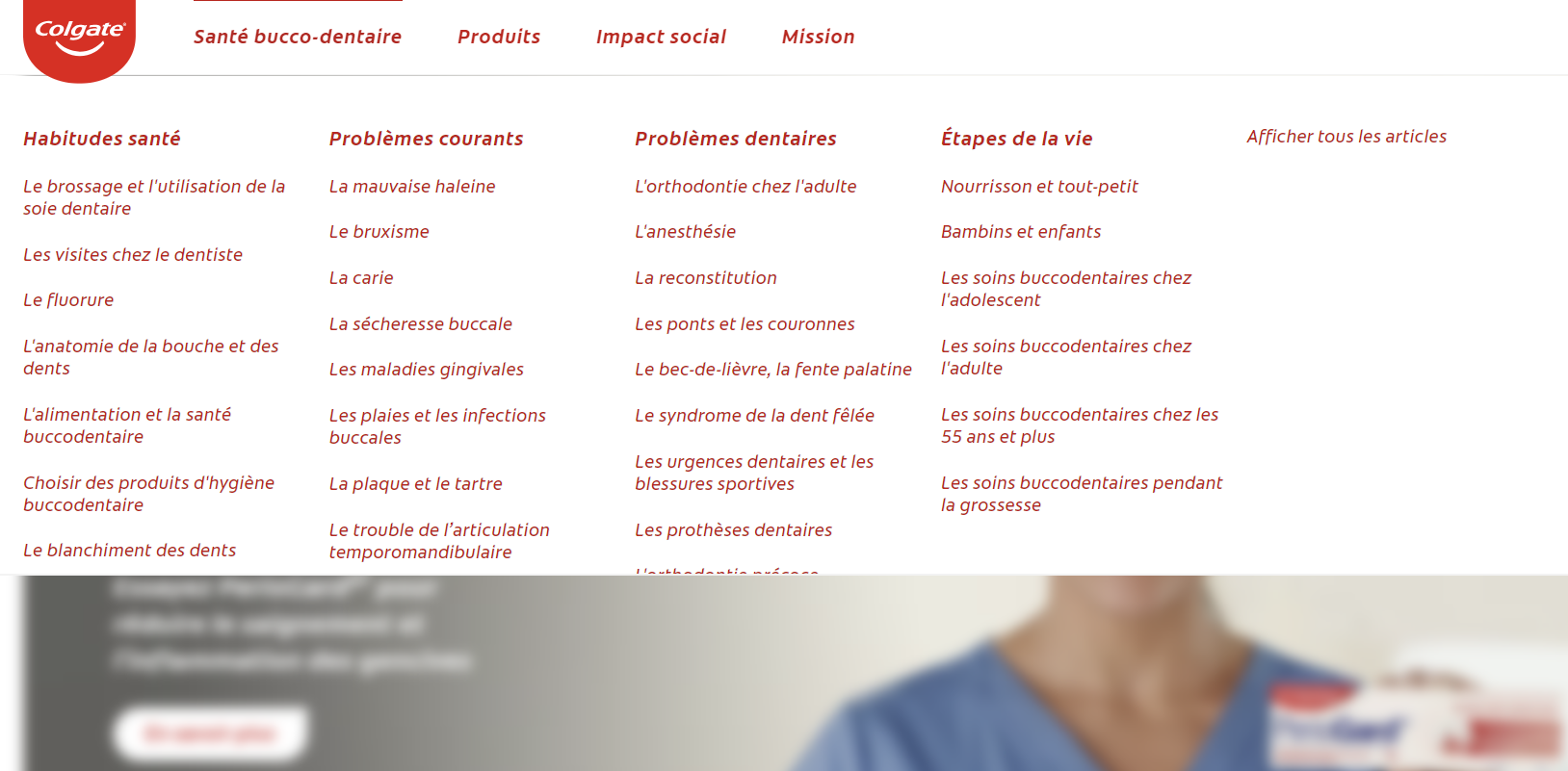 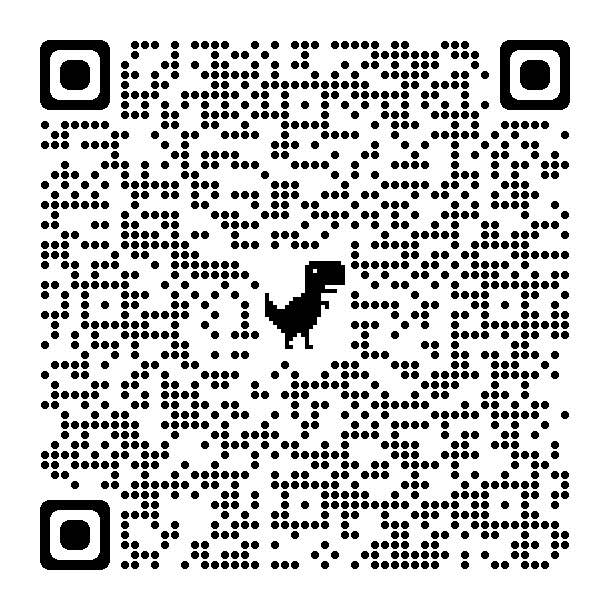 [Speaker Notes: Visitez le site web Colgate Canada pour plus d’information sur nos produits. Sur l’onglet Santé bucco-dentaire, vous trouverez des articles sur des sujets dentaires courants, ce qui vous aidera à vous familiariser avec les différentes conditions dentaires de vos patients. Scannez le code QR pour acceder à notre site web.]
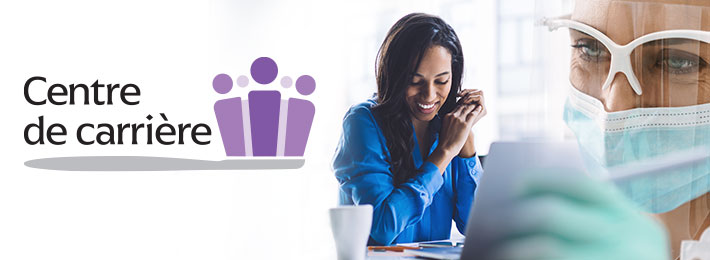 achd.ca/centredecarriere
[Speaker Notes: Jetons un coup d’œil à d’autres raisons de faire partie de l’ACHD.

Sur le site Web, vous pouvez vous rendre au centre de carrière, un magnifique endroit où les étudiants qui obtiendront bientôt leur diplôme peuvent trouver des emplois. C’est la page la plus populaire de notre site Web et seulement les membres y ont accès. Même si vous n’êtes pas sur le marché à la recherche d’un emploi en ce moment, cela vous donnera une bonne idée de ce qu’il se passe.]
Rabais
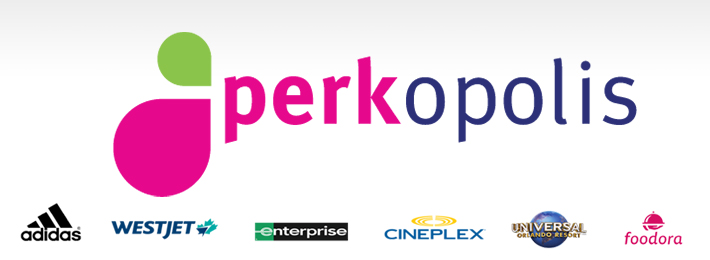 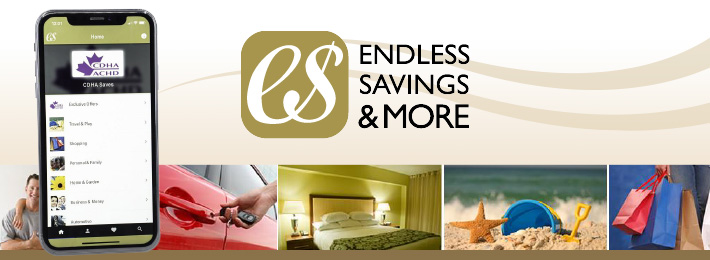 [Speaker Notes: L’ACHD est ravie de continuer à vous offrir des économies sur des films, des événements, le magasinage, les restaurants et encore plus… grâce à Perkopolis et Endless Savings & More! 

Visitez le site Web de l’ACHD pour vous inscrire aux deux programmes de rabais et télécharger leurs applications mobiles.]
Rabais
[Speaker Notes: Visionnons une brève vidéo sur un de ces programmes. [ https://youtu.be/4-3ecOARvfs ]]
Rabais
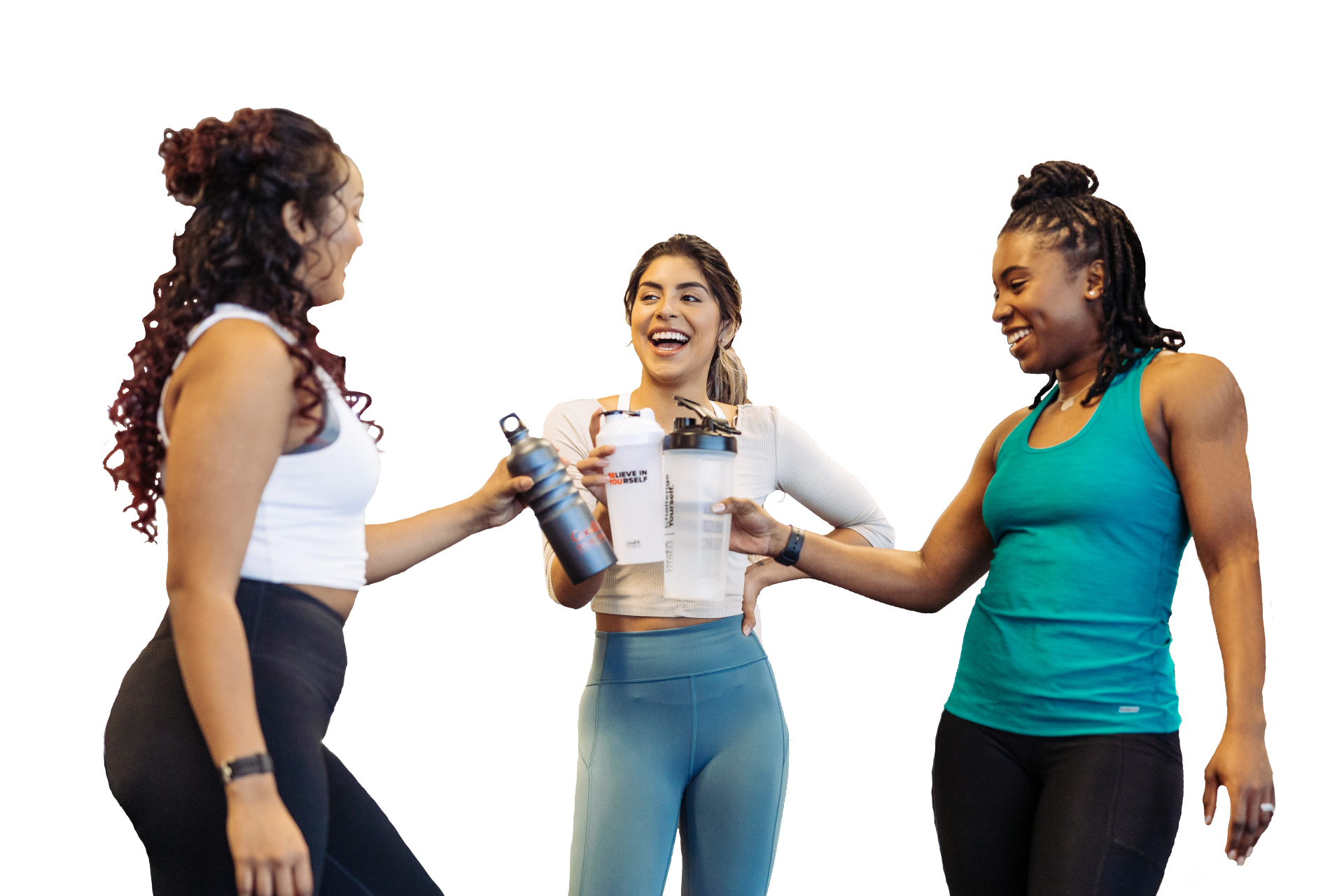 GoodLife Fitness
Hôtels dans le monde entier
Location de voitures
Synca : Lunettes d’agrandissement ExamVision
Programmes d’assurance
  … et plus!
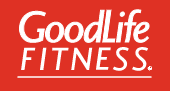 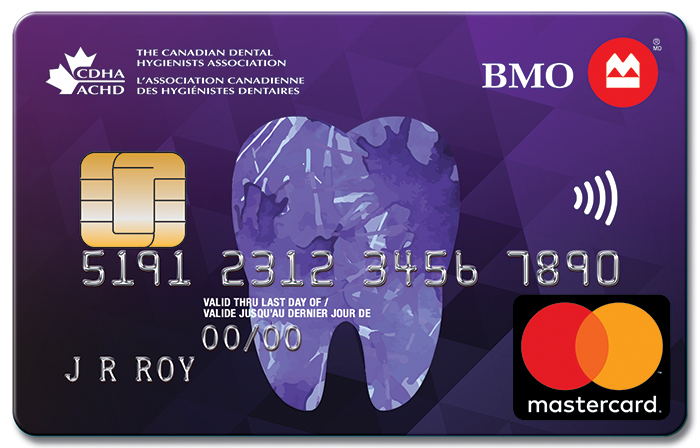 [Speaker Notes: L’ACHD vise constamment à améliorer la valeur de votre adhésion. L’association est heureuse d’offrir une multitude de programmes de rabais, y compris :

GoodLife Fitness : offre un abonnement à tarif préférentiel réservé aux membres, comprenant l’accès à plus de 200 centres au Canada;
L’accès à un inventaire mondial d’hôtels à des tarifs imbattables;
Et plus! 

Si vous avez de nouvelles idées en matière d’avantages, veuillez en faire part à l’ACHD!]
Communiquez avec l’ACHD
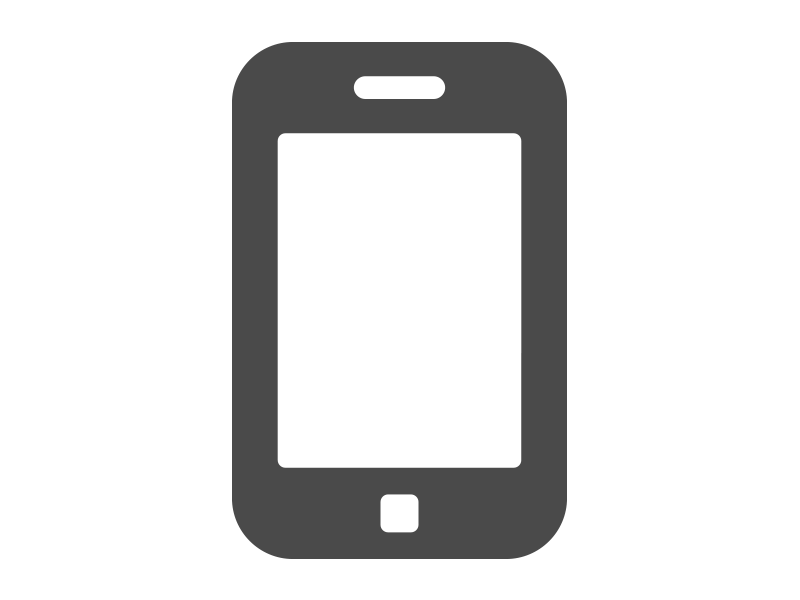 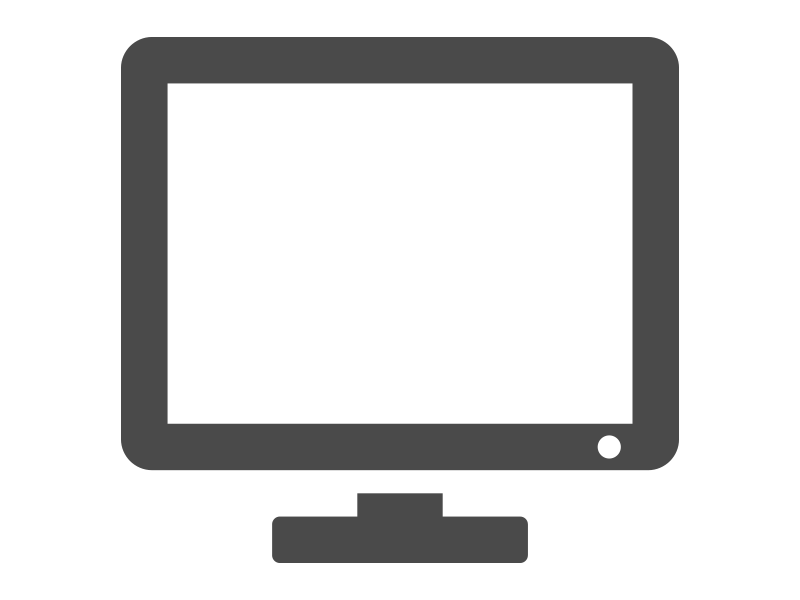 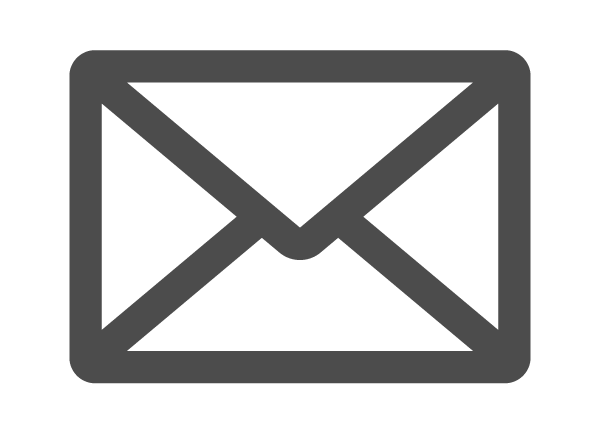 achd.ca
info@achd.ca
1 800 267-5235
[Speaker Notes: Les membres du personnel de l’ACHD peuvent vous aider avec une variété de questions portant sur l’hygiène dentaire, l’adhésion ou n’importe quelle autre question relatives. Voici comment communiquer avec eux.]
Établissez un lien avec l’ACHD
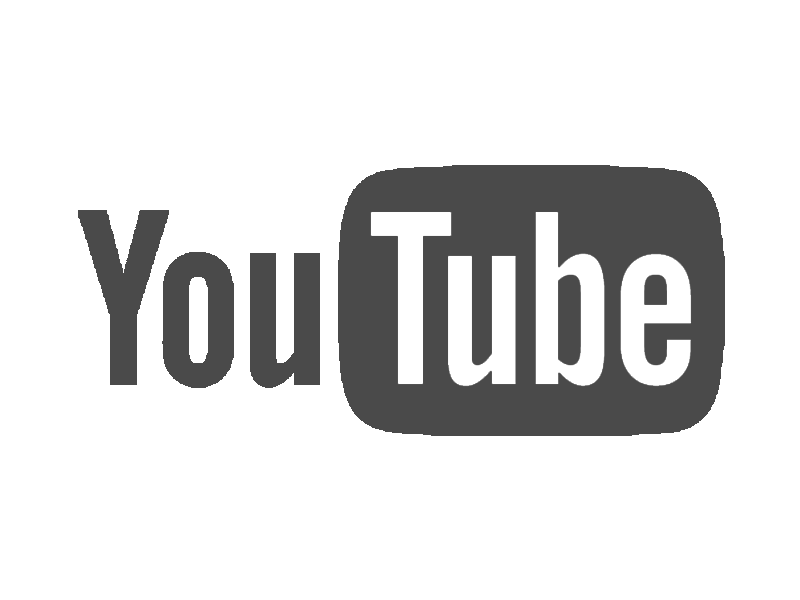 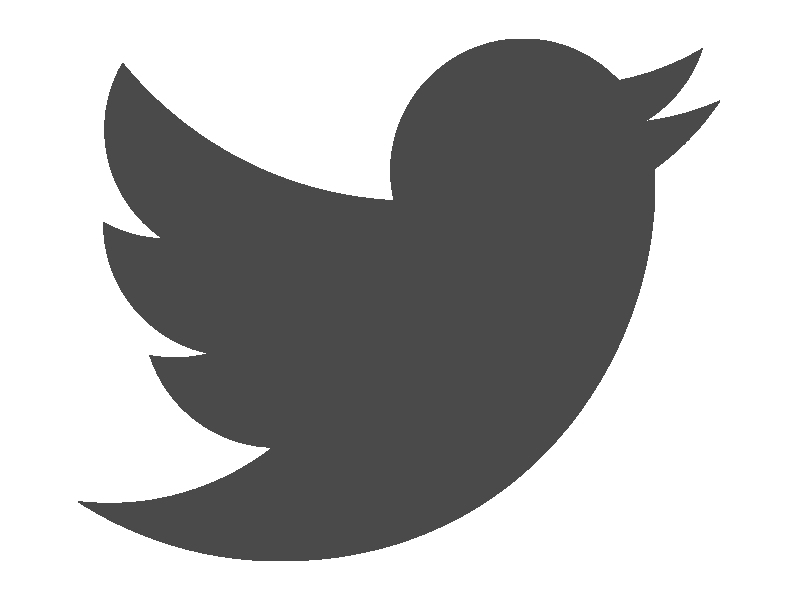 .com/theCDHA
.com/theCDHA
Demandez de vous joindre dès aujourd’hui!
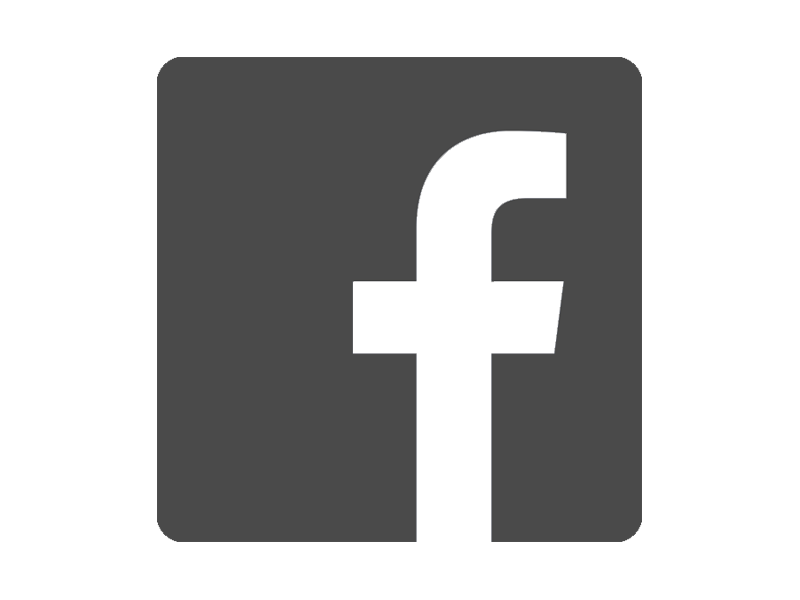 .com/groups/CDHAstudents
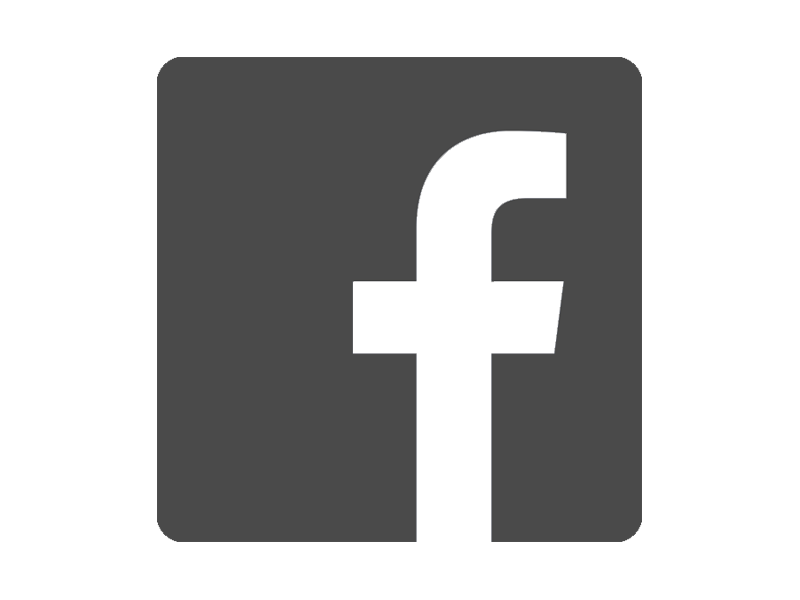 .com/groups/CDHAdentalhygienists
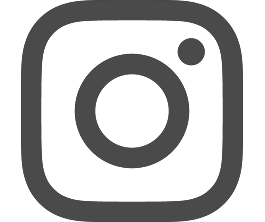 .com/theCDHA
[Speaker Notes: Nous voulons nous assurer que vous ayez la chance de tisser des liens et d’échanger avec l’ACHD et avec vos collègues sur les diverses plateformes en ligne et de médias sociaux, y compris un groupe spécial de Facebook pour les étudiants. Demandez de joindre ce groupe dès aujourd’hui!]
C’EST L’HEURE DU JEU-QUESTIONNAIRE!Prix à gagner
[Speaker Notes: Dernière question de jeu-questionnaire!]
Question
Quel avantage de l’adhésion à l’ACHD vous intéresse le plus?
Perfectionnement professionnel
Programme de leadership pour étudiants
Assurance
CDHA Perks
Publications
Centre de carrière
GoodLife Fitness
Webinaires gratuits
… et plus!
[Speaker Notes: Quel avantage de l’adhésion vous intéresse le plus?

[Note au présentateur  – c’est une question piège : il ne devrait pas y avoir de mauvaise réponse!]

L’adhésion à l’ACHD vous offre plusieurs avantages! Certains de ces avantages sont énumérés ici et vous pourrez trouver plus d’information sur le site de l’ACHD.]
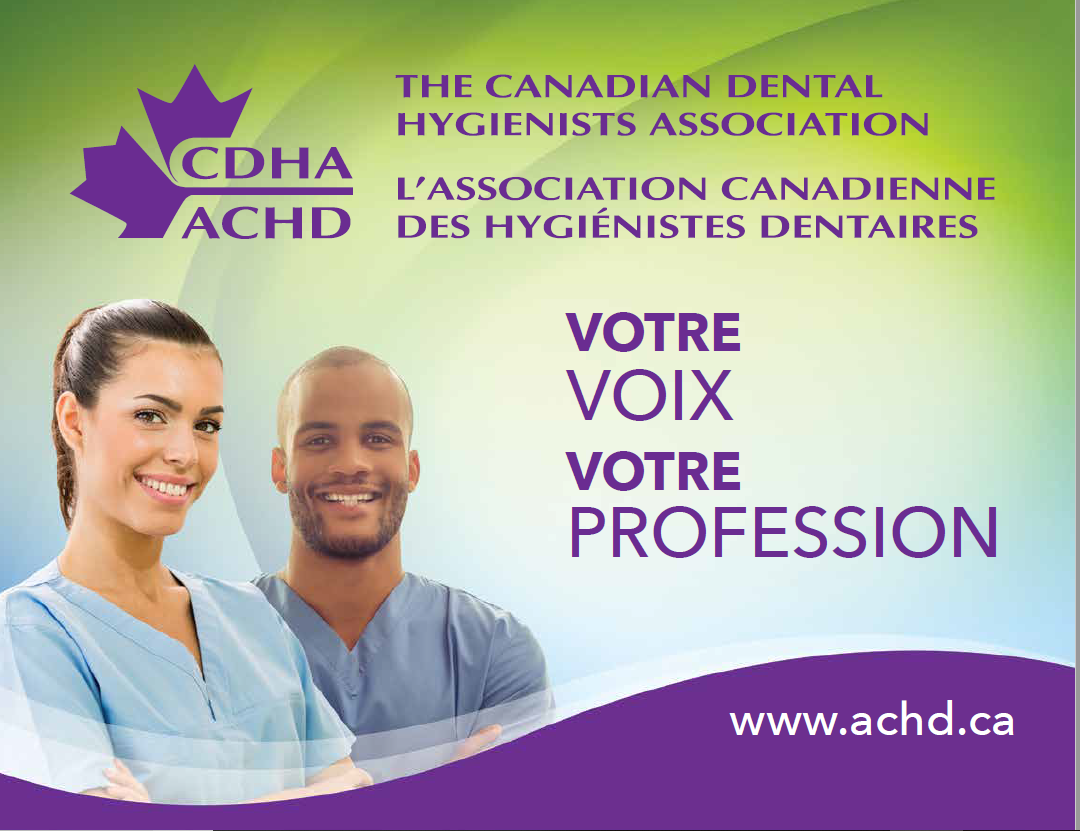 [Speaker Notes: Nous vous félicitons d’avoir choisi la carrière dynamique d’hygiéniste dentaire! Joignez-vous à la communauté de l’ACHD et faites-vous entendre.]